Máme data – a co dál?
Obsah

Část 1
Analýza dat – Základní pojmy
Popisná statistika kvalitativního znaku – Tabulky četnosti, vizualizace
Jak to vypadá v praxi

Část 2
Popisná statistika kvantitativního znaku – Míry polohy, míry variability, vizualizace, zaokrouhlování

Část 3
Jak posoudit normalitu dat na základě explorační analýzy
Několik tipů pro zpracování domácích úkolů
Litschmannová Martina, 2020
Máme data - a co dál?
2 / 152
Co je to statistika?
Google – 83.106 odkazů (čeština), 1,3.109 odkazů (angličtina)
  
 
Teoretická disciplína, která se zabývá metodami sběru a analýzy dat
    (matematická statistika vs. aplikovaná statistika)

 Číselný údaj „syntetizující“ vlastnosti datových souborů (četnost, průměr, rozptyl, …)

Uspořádaný datový soubor (statistika přístupů na web. stránky, statistika střel na branku,  
    statistika nehodovosti, ekonomické statistiky, …)
Litschmannová Martina, 2020
Máme data - a co dál?
3 / 152
Co vypovídá statistika o jednotlivci?
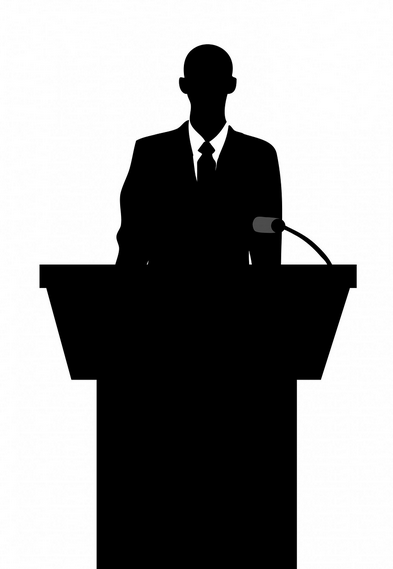 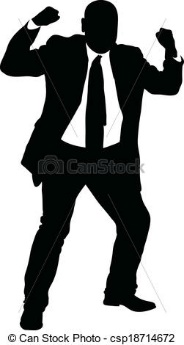 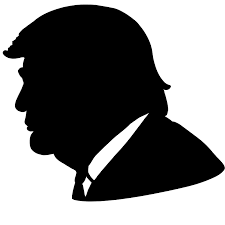 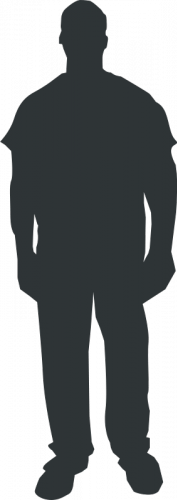 Donald Trump
politik (prezident)
podnikatel
američan
Statistika nezkoumá jednotlivce jako individualitu, ale jako anonymního nositele některého znaku (činnosti, vlastnosti).
Litschmannová Martina, 2020
Máme data - a co dál?
4 / 152
Základní pojmy
Populace (základní soubor) je soubor nějakých prvků, o kterém chceme statistickými metodami něco vypovídat. Definuje se výčtem nebo pomocí zvolené vlastnosti. O každém prvku umíme rozhodnout, zda do populace patří či nikoliv. 
Výběr je část dané populace, která má sloužit k odvození závěrů platných pro celou populaci. (Pozor na reprezentativnost výběru!)
Statistická jednotka je prvek populace.
Statistický znak (proměnná) je nějaká měřitelná (zjistitelná) charakteristika statistické jednotky (hmotnost, pohlaví, …).
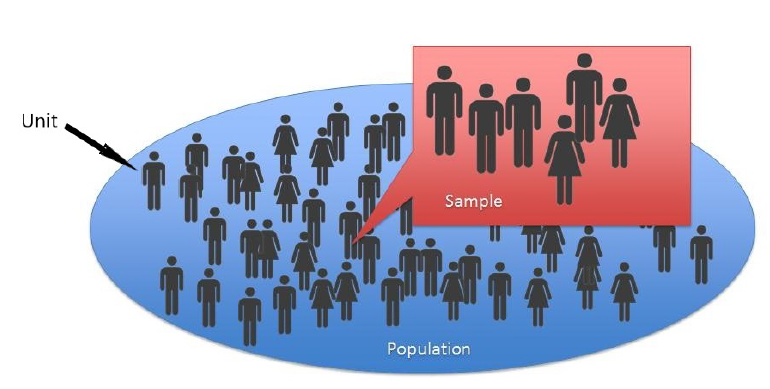 statistická jednotka
výběr
populace
Litschmannová Martina, 2020
Máme data - a co dál?
5 / 152
Typy statistických znaků (proměnných)
Nominální
varianty jsou ve formátu text nebo číselný kód
o každých dvou variantách lze říci, zda jsou různé
např. škola, fakulta, obor, výrobce, …
Další dělení: dichotomické (alternativní),  vícekategoriální (množné)
Kvalitativní
Ordinální (pořadová)
varianty jsou ve fomátu text, datum nebo číslo
u každých dvou variant lze stanovit jejich pořadí
např. úroveň vzdělání, známka (A, B, …, E), úroveň spokojenosti, …
Intervalové (rozdílové)
varianty jsou v číselném formátu
u každých dvou variant lze určit jejich pořadí a rozdíl
např. teplota ve °C, chyba měření, …
Kvantitativní
(numerické, kardinální)
Další dělení: diskrétní, spojité
Poměrové 
varianty jsou v číselném formátu (pouze kladná čísla + nulový bod)
u každých dvou variant lze určit jejich pořadí, rozdíl a podíl (poměr)
např. teplota v K, velikost chyby měření, …
Litschmannová Martina, 2020
Máme data - a co dál?
6 / 152
Vlastní pokus o dotazníkové šetření
Dotazník pro studenty (např. pomocí Google Apps) - http://goo.gl/forms/Z289s0ALPY
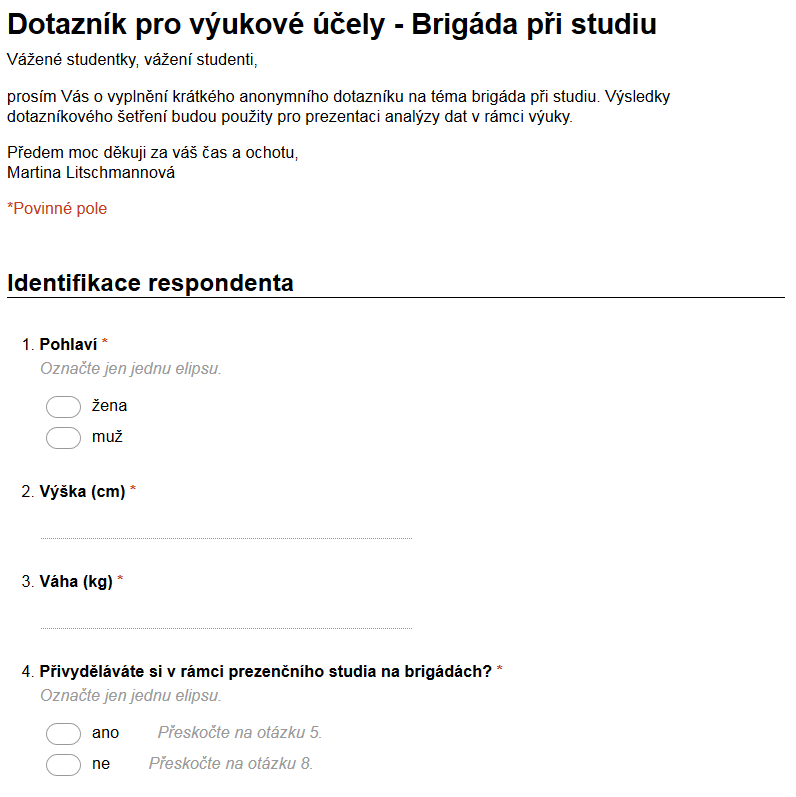 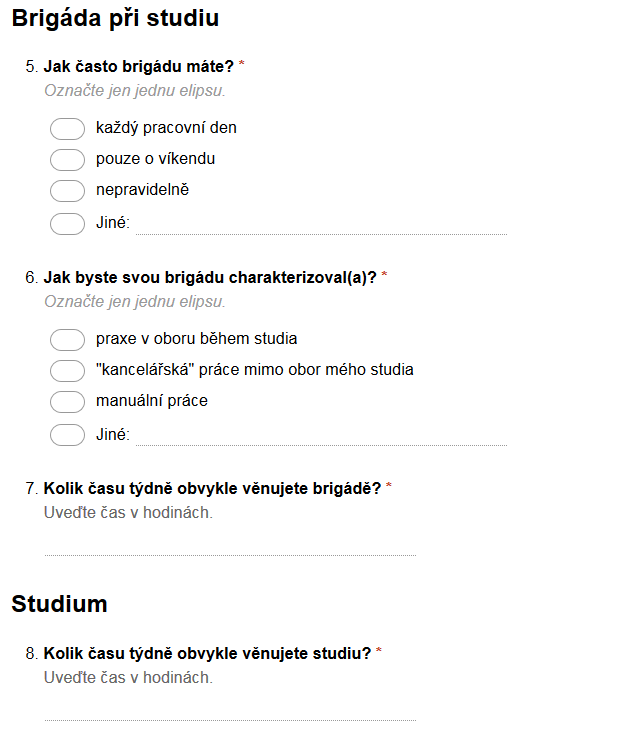 Litschmannová Martina, 2020
Máme data - a co dál?
7 / 152
Základní pojmy
Populace (základní soubor) je soubor nějakých prvků, o kterém chceme statistickými metodami něco vypovídat. 
Výběr je část dané populace, která má sloužit k odvození závěrů platných pro celou populaci. 
Statistická jednotka je prvek populace.
Statistický znak (proměnná) je nějaká měřitelná (zjistitelná) charakteristika statistické jednotky.
Litschmannová Martina, 2020
Máme data - a co dál?
8 / 152
Základní pojmy
Statistický znak je nějaká měřitelná (zjistitelná) charakteristika prvků základního souboru.
Litschmannová Martina, 2020
Máme data - a co dál?
9 / 152
Základní pojmy
Statistický znak je nějaká měřitelná (zjistitelná) charakteristika prvků základního souboru.
Kvantitativní znak – znak, jehož varianty mají číselné hodnoty (má smysl posuzovat rozdíly a poměry)
Litschmannová Martina, 2020
Máme data - a co dál?
10 / 152
Základní pojmy
Statistický znak je nějaká měřitelná (zjistitelná) charakteristika prvků základního souboru.
Kvantitativní znak – znak, jehož varianty mají číselné hodnoty (má smysl posuzovat rozdíly a poměry)
Kvalitativní znak – znak, jehož varianty se liší kvalitou (může jít i o číselné hodnoty – např. známka z matematiky)
Litschmannová Martina, 2020
Máme data - a co dál?
11 / 152
Základní pojmy
Statistický znak je nějaká měřitelná (zjistitelná) charakteristika prvků základního souboru.
Kvantitativní znak – znak, jehož varianty mají číselné hodnoty (má smysl posuzovat rozdíly a poměry)
Kvalitativní znak – znak, jehož varianty se liší kvalitou (může jít i o číselné hodnoty – např. známka z matematiky)
Litschmannová Martina, 2020
Máme data - a co dál?
12 / 152
Část 2

Popisná statistika 
aneb
Jak jednoduše a přehledně prezentovat výsledky šetření?

 Kvalitativní znak
Litschmannová Martina, 2020
Máme data - a co dál?
13 / 152
Popisná statistika – Kvalitativní znak
Respondent (proband) – označení statistické jednotky v dotazníkovém šetření
Popište strukturu datového souboru v závislosti na pohlaví respondentů.
Litschmannová Martina, 2020
Máme data - a co dál?
14 / 152
Popisná statistika – Kvalitativní znak
Tabulka četností








Modus (varianta, které znak nabývá s nejvyšší četností)
Litschmannová Martina, 2020
Máme data - a co dál?
15 / 152
Popisná statistika – Kvalitativní znak
Tabulka četností










Jak zaokrouhlovat relativní četnosti?
Litschmannová Martina, 2020
Máme data - a co dál?
16 / 152
Popisná statistika – Kvalitativní znak
Tabulka četností










Jak zaokrouhlovat relativní četnosti?
Litschmannová Martina, 2020
Máme data - a co dál?
17 / 152
Popisná statistika – Kvalitativní znak
Tabulka četností










Jak zaokrouhlovat relativní četnosti?
Pozor na zaokrouhlovací chybu!
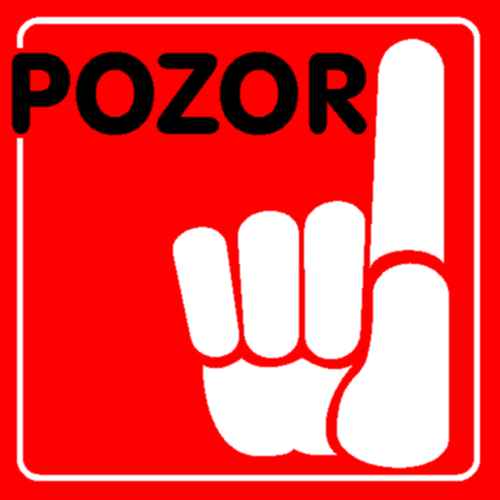 1,0 % … 0,85 osob
0,1 % … 0,085 osob
Litschmannová Martina, 2020
Máme data - a co dál?
18 / 152
Popisná statistika – Kvalitativní znak
Tabulka četnosti










Jak zaokrouhlovat relativní četnosti?
Pozor na zaokrouhlovací chybu!
Součet musí být 100 %!
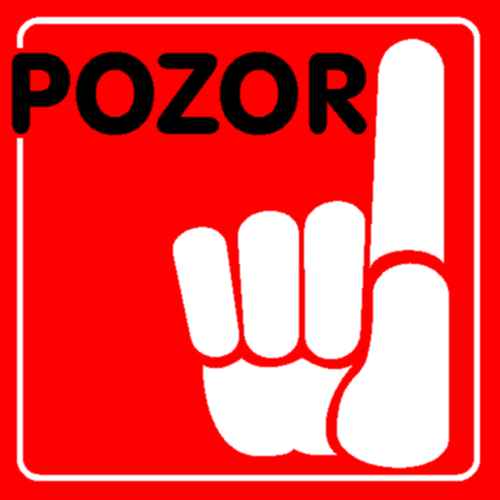 1,0 % … 0,85 osob
0,1 % … 0,085 osob
Litschmannová Martina, 2020
Máme data - a co dál?
19 / 152
Příklad demonstrující problém zaokrouhlovací chyby
Tabulka četností










Jak zaokrouhlovat relativní četnosti?
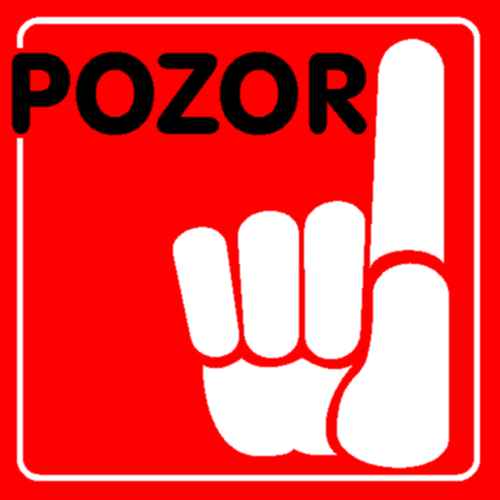 1,0 % … 2,06 osob
0,1 % … 0,206 osob
Litschmannová Martina, 2020
Máme data - a co dál?
20 / 152
Příklad demonstrující problém zaokrouhlovací chyby
Tabulka četností










Jak zaokrouhlovat relativní četnosti?
POZOR na zaokrouhlovací chybu!
Součet musí být 100 %!
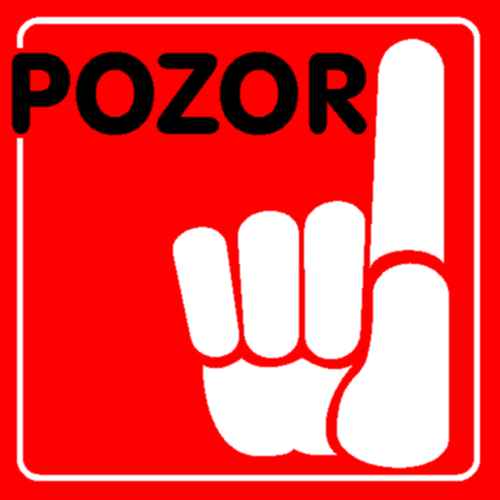 1,0 % … 2,06 osob
0,1 % … 0,206 osob
Litschmannová Martina, 2020
Máme data - a co dál?
21 / 152
Příklad demonstrující problém zaokrouhlovací chyby
Tabulka četností










Jak zaokrouhlovat relativní četnosti?
POZOR na zaokrouhlovací chybu!
Dopočet do 100 %!
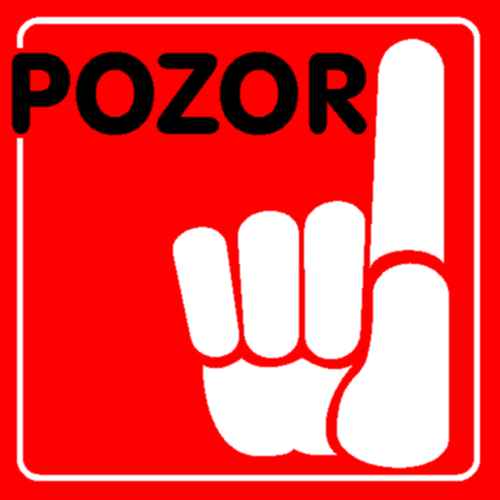 1,0 % … 2,06 osob
0,1 % … 0,206 osob
Litschmannová Martina, 2020
Máme data - a co dál?
22 / 152
Popisná statistika – Kvalitativní znak
Tabulka četností










Relativní četnosti používejte vždy pouze jako doplněk absolutních četností!
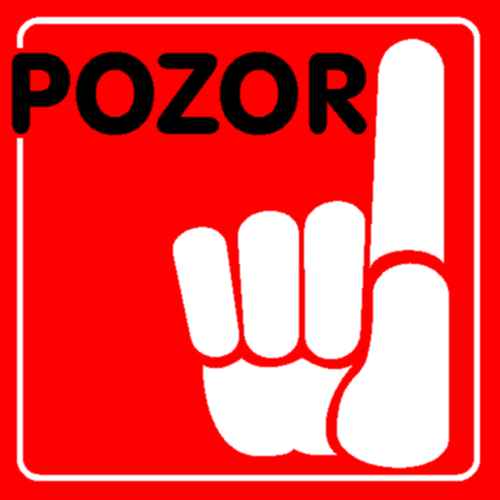 Litschmannová Martina, 2020
Máme data - a co dál?
23 / 152
Popisná statistika – Kvalitativní znak
Tabulka četností








Určete modus pohlaví.
Litschmannová Martina, 2020
Máme data - a co dál?
24 / 152
Popisná statistika – Kvalitativní znak
Tabulka četností








Určete modus pohlaví.
modus = muž 
Mezi respondenty převažovali muži.
Litschmannová Martina, 2020
Máme data - a co dál?
25 / 152
Popisná statistika – Kvalitativní znak (nominální)
Tabulka četností
Litschmannová Martina, 2020
Máme data - a co dál?
26 / 152
Popisná statistika – Kvalitativní znak (ordinální)
Tabulka četností








Tabulku četností rozšiřujeme o kum. četnosti a kum. relativní četnosti.
Kumulativní četnost (kum. rel. četnost) je postupně načítaná četnost (rel. četnost) jednotlivých vzestupně uspořádaných variant ordinálního znaku.
Litschmannová Martina, 2020
Máme data - a co dál?
27 / 152
Popisná statistika – Kvalitativní znak (ordinální)
Tabulka četností










Zamyslete se nad interpretaci kumulativních četností (kumulativních relativních četností)!
Litschmannová Martina, 2020
Máme data - a co dál?
28 / 152
Popisná statistika – Kvalitativní znak
Tabulka četností










Jak data vizualizovat?
Litschmannová Martina, 2020
Máme data - a co dál?
29 / 152
Popisná statistika – Kvalitativní znak
Sloupcový graf (Bar Chart)








Nejsou-li v grafu uvedeny absolutní (relativní) četnosti, obvykle je nedokážeme „od oka“ přesně odečíst.
Litschmannová Martina, 2020
Máme data - a co dál?
30 / 152
Popisná statistika – Kvalitativní znak
Sloupcový graf (Bar Chart)








Nejsou-li v grafu uvedeny absolutní (relativní) četnosti, obvykle je nedokážeme „od oka“ přesně odečíst.
Pozor na uvádění popisu os!
Litschmannová Martina, 2020
Máme data - a co dál?
31 / 152
Popisná statistika – Kvalitativní znak
Sloupcový graf (Bar Chart)








Nejsou-li v grafu uvedeny absolutní (relativní) četnosti, obvykle je nedokážeme „od oka“ přesně odečíst.
Pozor na uvádění popisu os!
Litschmannová Martina, 2020
Máme data - a co dál?
32 / 152
Popisná statistika – Kvalitativní znak
Zdroj: Srovnávací testy pro žáky 9. tříd

Určete pravdivost tvrzení: 
V žádných dvou letech nebyl počet studentů stejný.
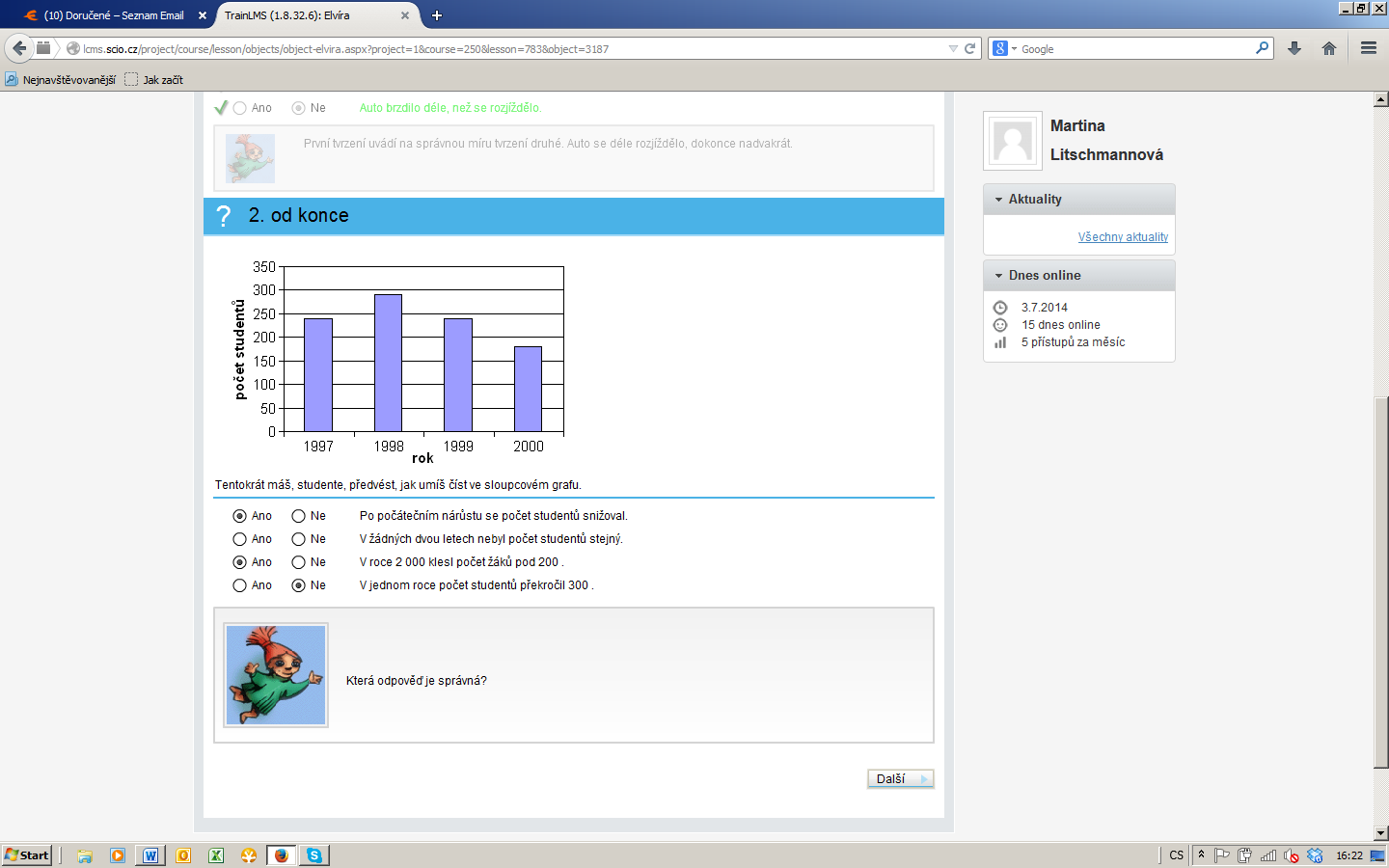 241
240
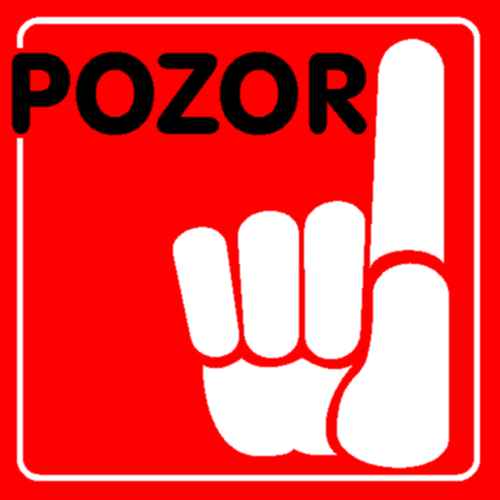 Pozor na omezenou vypovídací schopnost grafů!
Litschmannová Martina, 2020
Máme data - a co dál?
33 / 152
Popisná statistika – Kvalitativní znak
Sloupcový graf (Bar Chart)
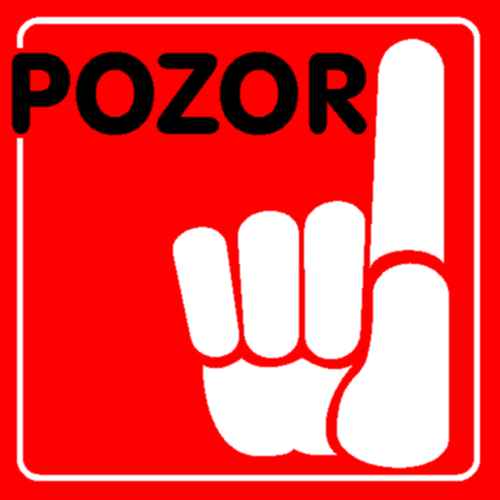 Nezapomínejte, že méně mnohdy znamená více …
Litschmannová Martina, 2020
Máme data - a co dál?
34 / 152
Popisná statistika – Kvalitativní znak
Sloupcový graf (Bar Chart)
I takto může vypadat sloupcový graf …
Litschmannová Martina, 2020
Máme data - a co dál?
35 / 152
Popisná statistika – Kvalitativní znak
Sloupcový graf (Bar Chart)
I takto může vypadat sloupcový graf …
Litschmannová Martina, 2020
Máme data - a co dál?
36 / 152
Popisná statistika – Kvalitativní znak
Sloupcový graf (Bar Chart)
Kolik bylo mezi respondenty mužů, resp. žen?
Litschmannová Martina, 2020
Máme data - a co dál?
37 / 152
Popisná statistika – Kvalitativní znak
Sloupcový graf (Bar Chart)
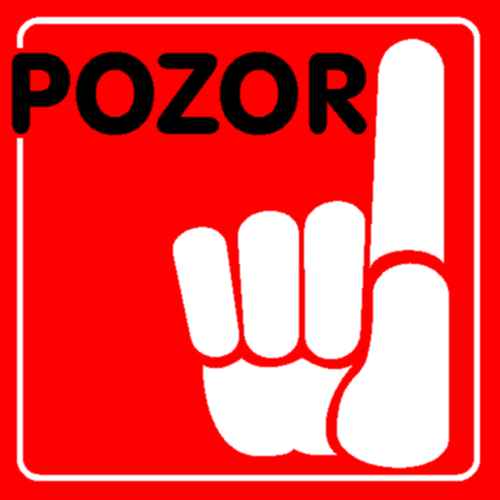 Kolik bylo mezi respondenty mužů, resp. žen?
Litschmannová Martina, 2020
Máme data - a co dál?
38 / 152
Popisná statistika – Kvalitativní znak
3D sloupcový graf
Zdroj: Whitbread, David (2001). The design manual (2nd ed.). Sydney: University of New South Wales Press. ISBN 0868406589.
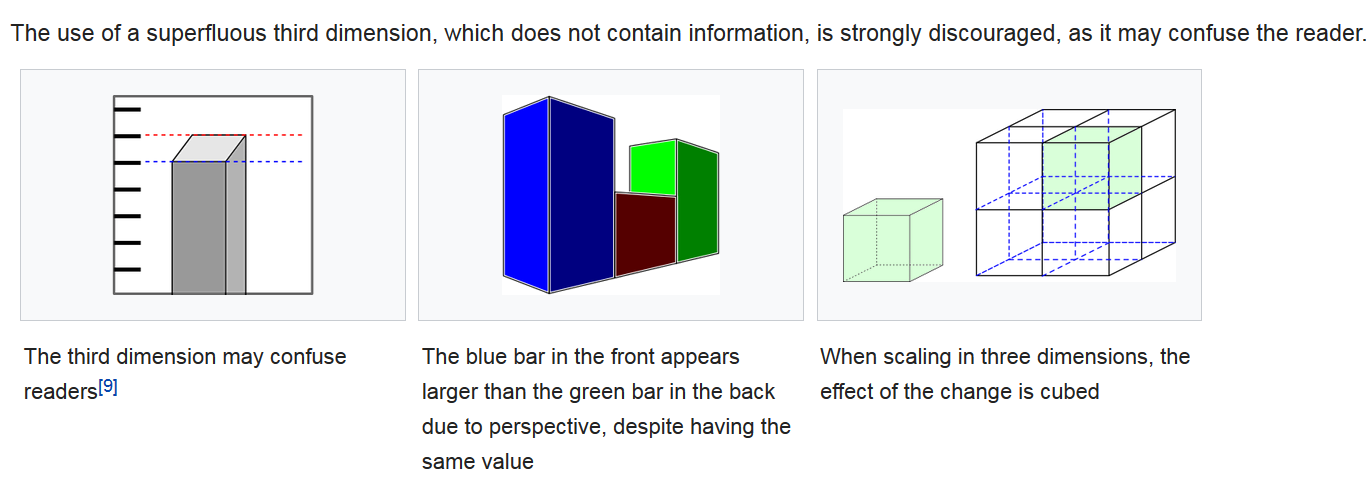 Opravdu musí být v každé efektní / efektivní prezentaci?
Litschmannová Martina, 2020
Máme data - a co dál?
39 / 152
Popisná statistika – Kvalitativní znak
Tipy nejen pro sloupcové grafy…
Nepoužívejte barevné pozadí grafů!
Litschmannová Martina, 2020
Máme data - a co dál?
40 / 152
Popisná statistika – Kvalitativní znak
Tipy nejen pro sloupcové grafy…
Neopakujte informace!
V tomto případě je legenda zcela nadbytečná. V případě, že ji potřebujete, zvažte její umístění!
Litschmannová Martina, 2020
Máme data - a co dál?
41 / 152
Popisná statistika – Kvalitativní znak
Tipy nejen pro sloupcové grafy…
Zvažte úpravu popisku horizontální osy!
Litschmannová Martina, 2020
Máme data - a co dál?
42 / 152
Popisná statistika – Kvalitativní znak
Tipy nejen pro sloupcové grafy…
Zvažte úpravu popisku horizontální osy!
Litschmannová Martina, 2020
Máme data - a co dál?
43 / 152
Popisná statistika – Kvalitativní znak
Tipy nejen pro sloupcové grafy…
Vždy uvádějte jednotky!
Litschmannová Martina, 2020
Máme data - a co dál?
44 / 152
Popisná statistika – Kvalitativní znak
Tipy nejen pro sloupcové grafy…
Nepoužívejte neefektivní nuly! (Nebo alespoň použijte oddělovače tisíců!)
Litschmannová Martina, 2020
Máme data - a co dál?
45 / 152
Popisná statistika – Kvalitativní znak
Tipy nejen pro sloupcové grafy…
Nepoužívejte neefektivní nuly! (Nebo alespoň použijte oddělovače tisíců!)
Litschmannová Martina, 2020
Máme data - a co dál?
46 / 152
Popisná statistika – Kvalitativní znak
Tipy nejen pro sloupcové grafy…
Používejte strukturované nadpisy!
Litschmannová Martina, 2020
Máme data - a co dál?
47 / 152
Popisná statistika – Kvalitativní znak
Tipy nejen pro sloupcové grafy…
Zvažte zvýraznění mřížky!
Litschmannová Martina, 2020
Máme data - a co dál?
48 / 152
Popisná statistika – Kvalitativní znak
Tipy nejen pro sloupcové grafy…
Nepoužívejte 3D grafy!
Litschmannová Martina, 2020
Máme data - a co dál?
49 / 152
Popisná statistika – Kvalitativní znak
Tipy nejen pro sloupcové grafy…
Vždy přemýšlejte nad tím, co chcete na grafu ukázat!!!
Litschmannová Martina, 2020
Máme data - a co dál?
50 / 152
Popisná statistika – Kvalitativní znak
Tipy nejen pro sloupcové grafy…
Varianty nominálního znaku je vhodné řadit dle četností, 
varianty ordinálního znaku dle přirozeného uspořádání!
Litschmannová Martina, 2020
Máme data - a co dál?
51 / 152
Popisná statistika – Kvalitativní znak
Tipy nejen pro sloupcové grafy…
Nejsou-li v grafu uvedeny absolutní četnosti, obvykle je nedokážeme „od oka“ přesně odečíst!
Litschmannová Martina, 2020
Máme data - a co dál?
52 / 152
Popisná statistika – Kvalitativní znak
Tipy nejen pro sloupcové grafy…
Litschmannová Martina, 2020
Máme data - a co dál?
53 / 152
Popisná statistika – Kvalitativní znak
Tipy nejen pro sloupcové grafy…
Který z grafů je „správný“?
Litschmannová Martina, 2020
Máme data - a co dál?
54 / 152
Popisná statistika – Kvalitativní znak
Výsečový graf
Litschmannová Martina, 2020
Máme data - a co dál?
55 / 152
Popisná statistika – Kvalitativní znak
Prstencový graf
Litschmannová Martina, 2020
Máme data - a co dál?
56 / 152
Popisná statistika – Kvalitativní znak
3D výsečový graf
Litschmannová Martina, 2020
Máme data - a co dál?
57 / 152
Popisná statistika – Kvalitativní znak
3D výsečový graf
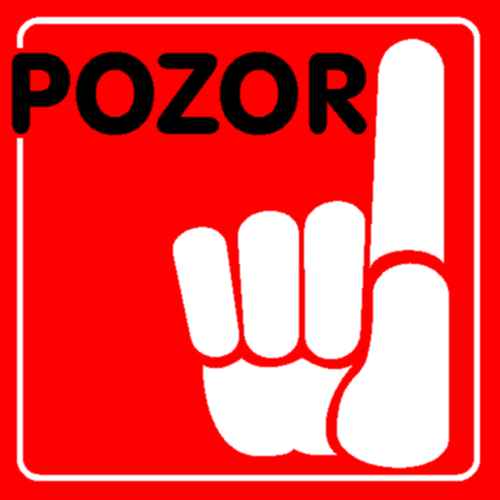 Pozor na vypovídací schopnost 3D grafů!
Litschmannová Martina, 2020
Máme data - a co dál?
58 / 152
Popisná statistika – Kvalitativní znak
3D vs. 2D výsečový graf
Jaký je poměr velikosti výsečí A a C?

Jaký je poměr velikosti výsečí B a D?
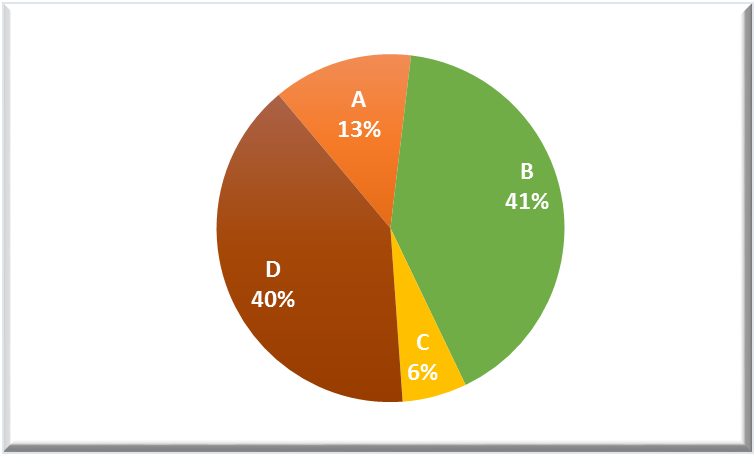 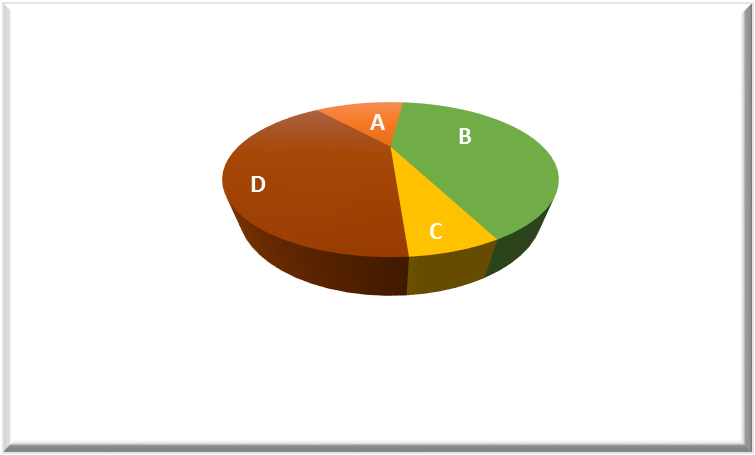 Litschmannová Martina, 2020
Máme data - a co dál?
59 / 152
Popisná statistika – Kvalitativní znak
Jste pro navýšení hodinové dotace matematiky?
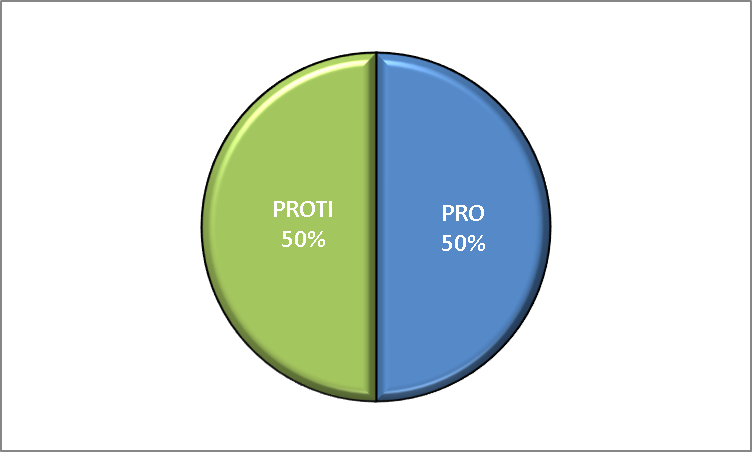 TAKHLE NE!!!
Nezapomínejte, že relativní četnosti byste měli uvádět pouze jako doplněk četností absolutních!
Litschmannová Martina, 2020
Máme data - a co dál?
60 / 152
Je výsečový graf tou správnou volbou?
Jsou tygři populárnější než lvi?
Kolikrát jsou zebry populárnější než žirafy?
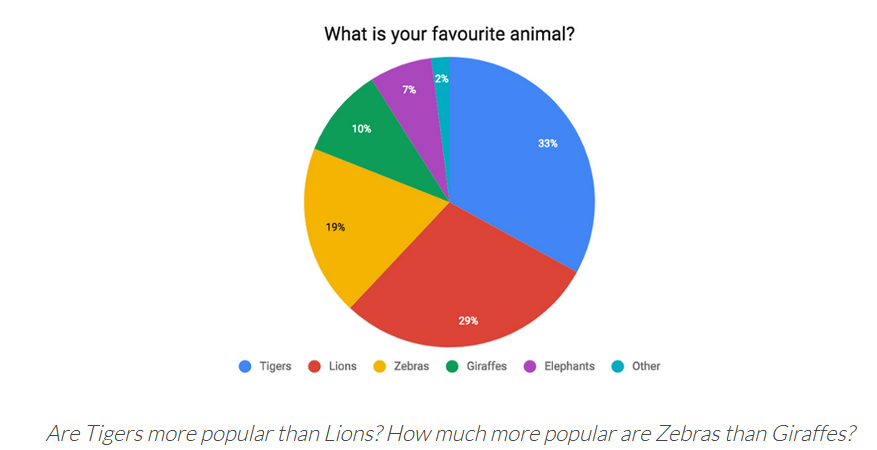 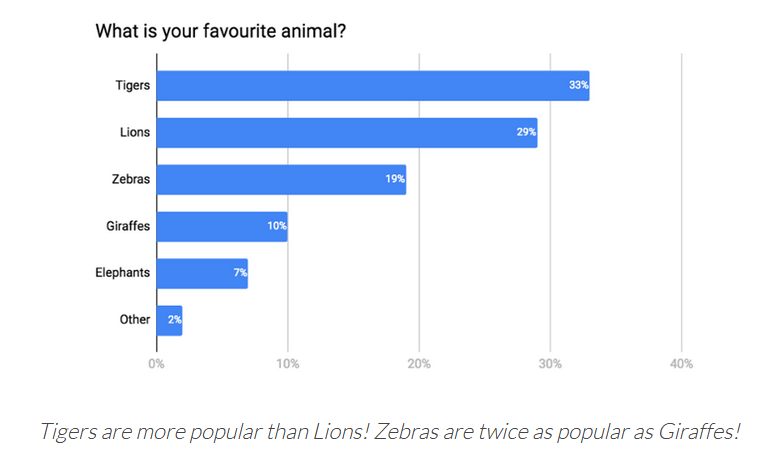 zdroj: https://blog.funnel.io/why-we-dont-use-pie-charts-and-some-tips-on-better-data-visualizations
Litschmannová Martina, 2020
Máme data - a co dál?
61 / 152
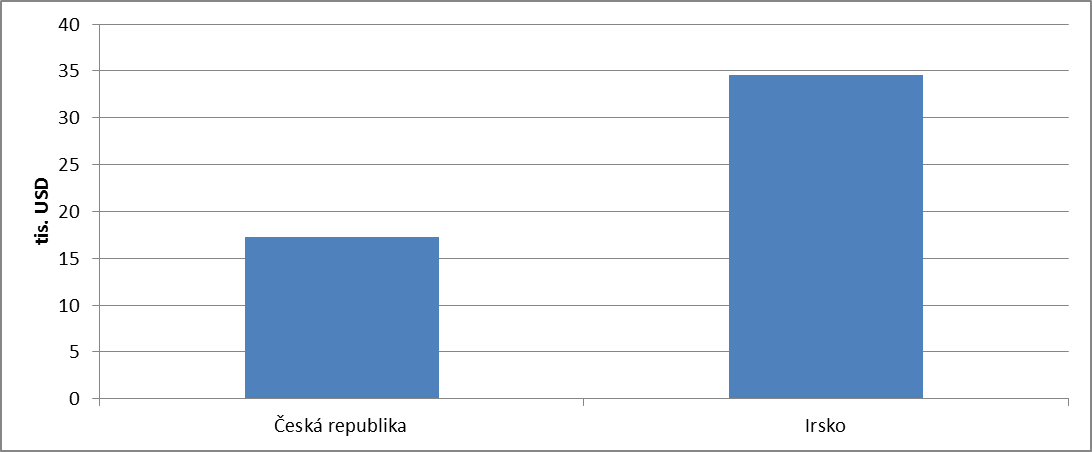 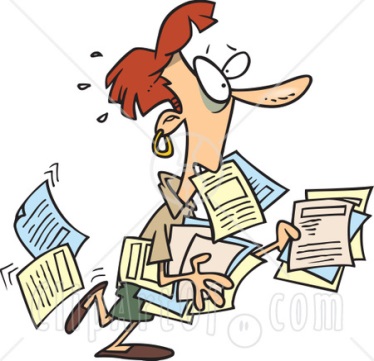 Obrazkové grafy – užiteční pomocníci?
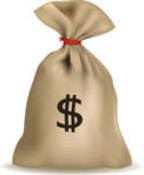 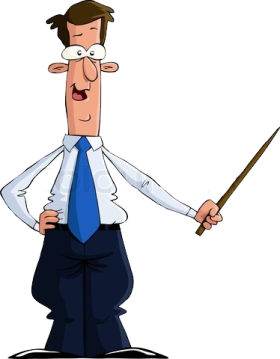 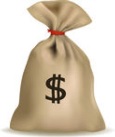 Srovnání průměrných ročních nástupních platů učitelů středních škol 
v ČR (17 244 $) a Irsku (34 604 $)
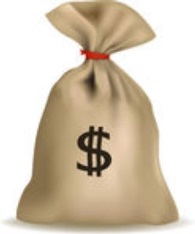 Litschmannová Martina, 2020
Máme data - a co dál?
62 / 152
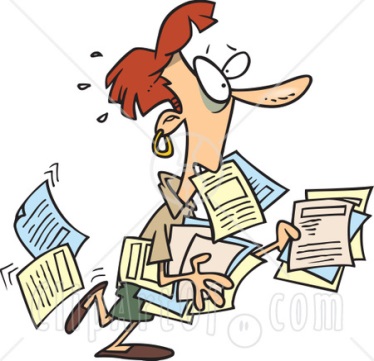 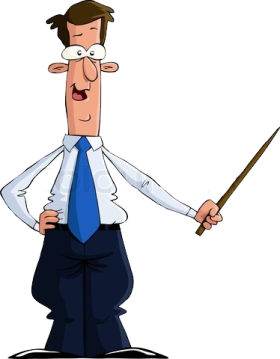 Obrazkové grafy – užiteční pomocníci?
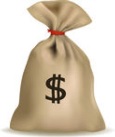 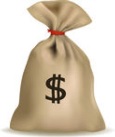 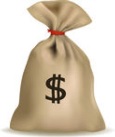 Srovnání průměrných ročních nástupních platů učitelů středních škol 
v ČR (17 244 $) a Irsku (34 604 $)
Litschmannová Martina, 2020
Máme data - a co dál?
63 / 152
Obrazkové grafy – užiteční pomocníci?
Zdroj: UTTS, Jessica M. Seeing through statistics. 3rd ed. Belmont, CA: Thomson, Brooks/Cole, c2005. ISBN 0-534-39402-7
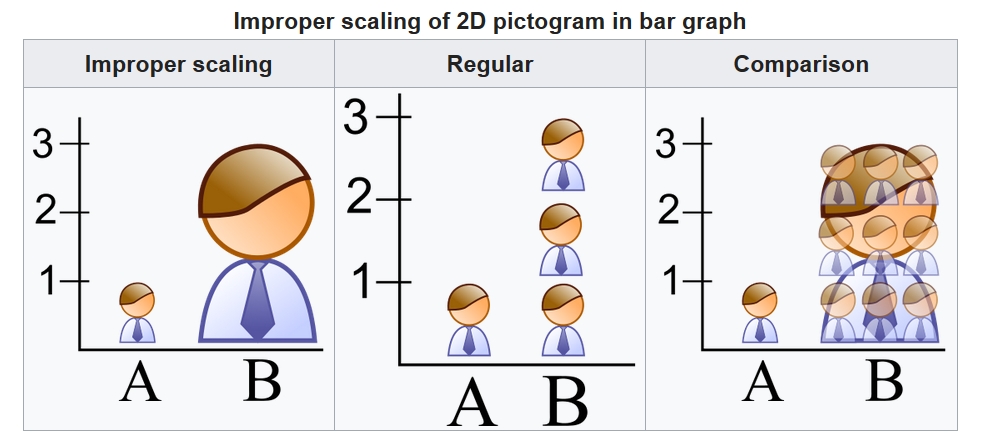 Litschmannová Martina, 2020
Máme data - a co dál?
64 / 152
Obrazkové grafy – užiteční pomocníci?
Zdroj: UTTS, Jessica M. Seeing through statistics. 3rd ed. Belmont, CA: Thomson, Brooks/Cole, c2005. ISBN 0-534-39402-7
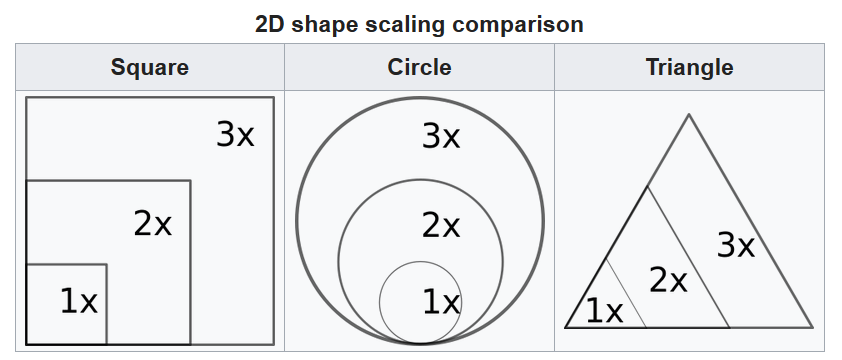 Litschmannová Martina, 2020
Máme data - a co dál?
65 / 152
Pár příkladů z praxe
Litschmannová Martina, 2020
Máme data - a co dál?
66 / 152
Obrazkové grafy – užiteční pomocníci?
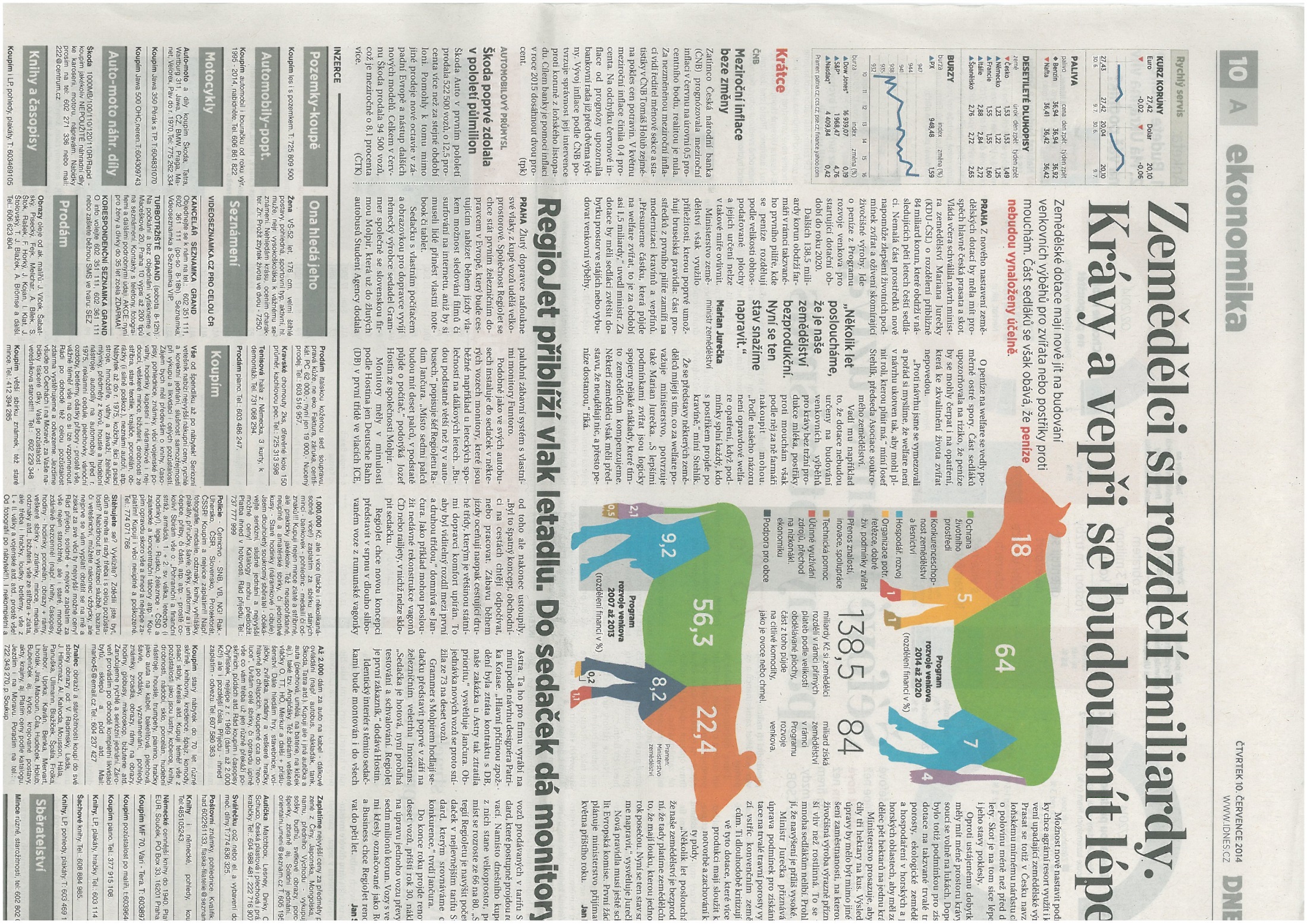 Zdroj: Mf Dnes, 10. 7. 2014: Zemědělci si rozdělí miliardy. Krávy a vepři se budou mít lépe.
infografika
Litschmannová Martina, 2020
Máme data - a co dál?
67 / 152
Obrazkové grafy – užiteční pomocníci?
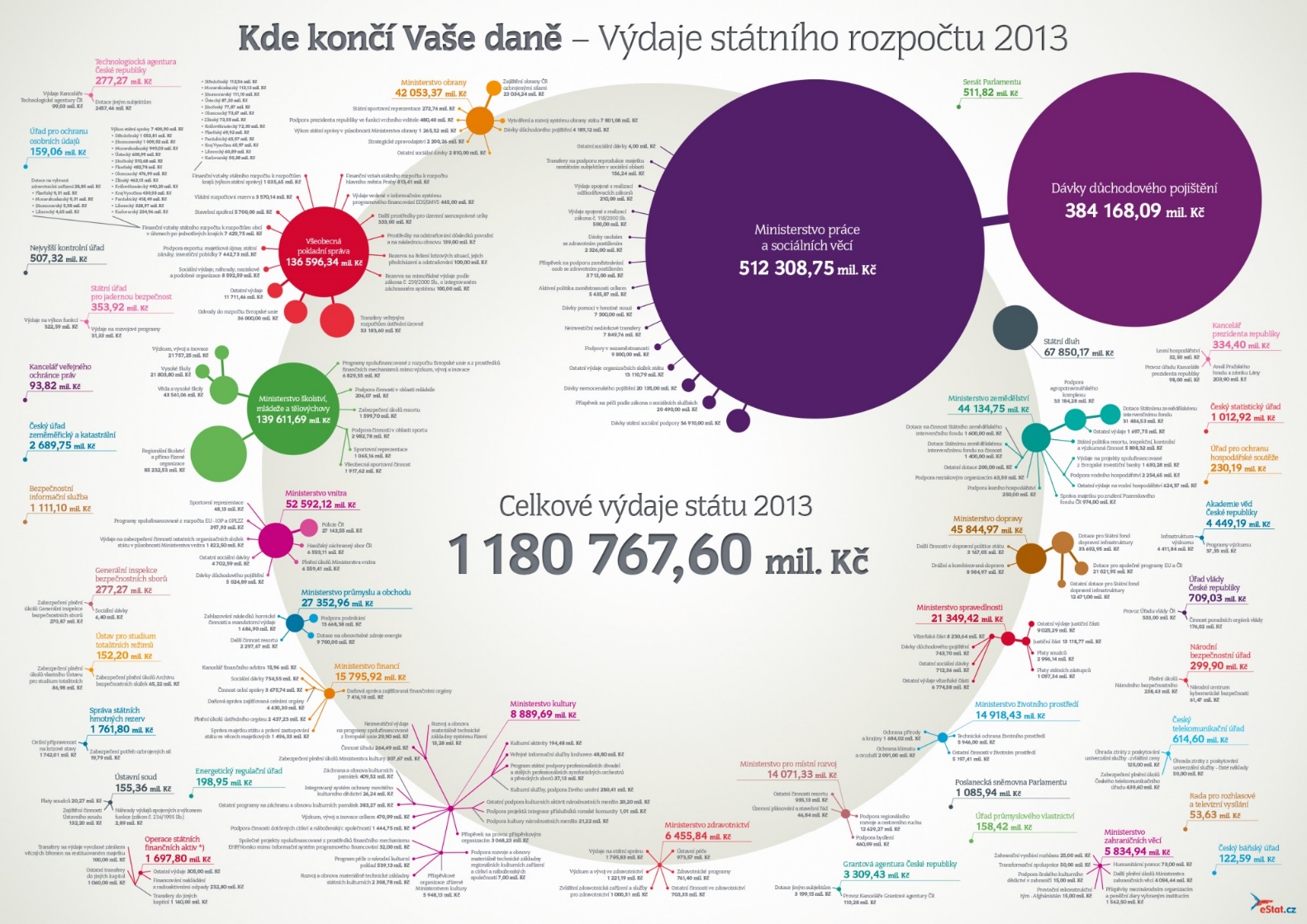 „Úžasná infografika o výdajích státního rozpočtu České republiky v roce 2013“
Zdroj: http://www.estat.cz/zpravy/informace-k-projektum/kde-konci-vase-dane/
Litschmannová Martina, 2020
Máme data - a co dál?
68 / 152
Obrazkové grafy – užiteční pomocníci?
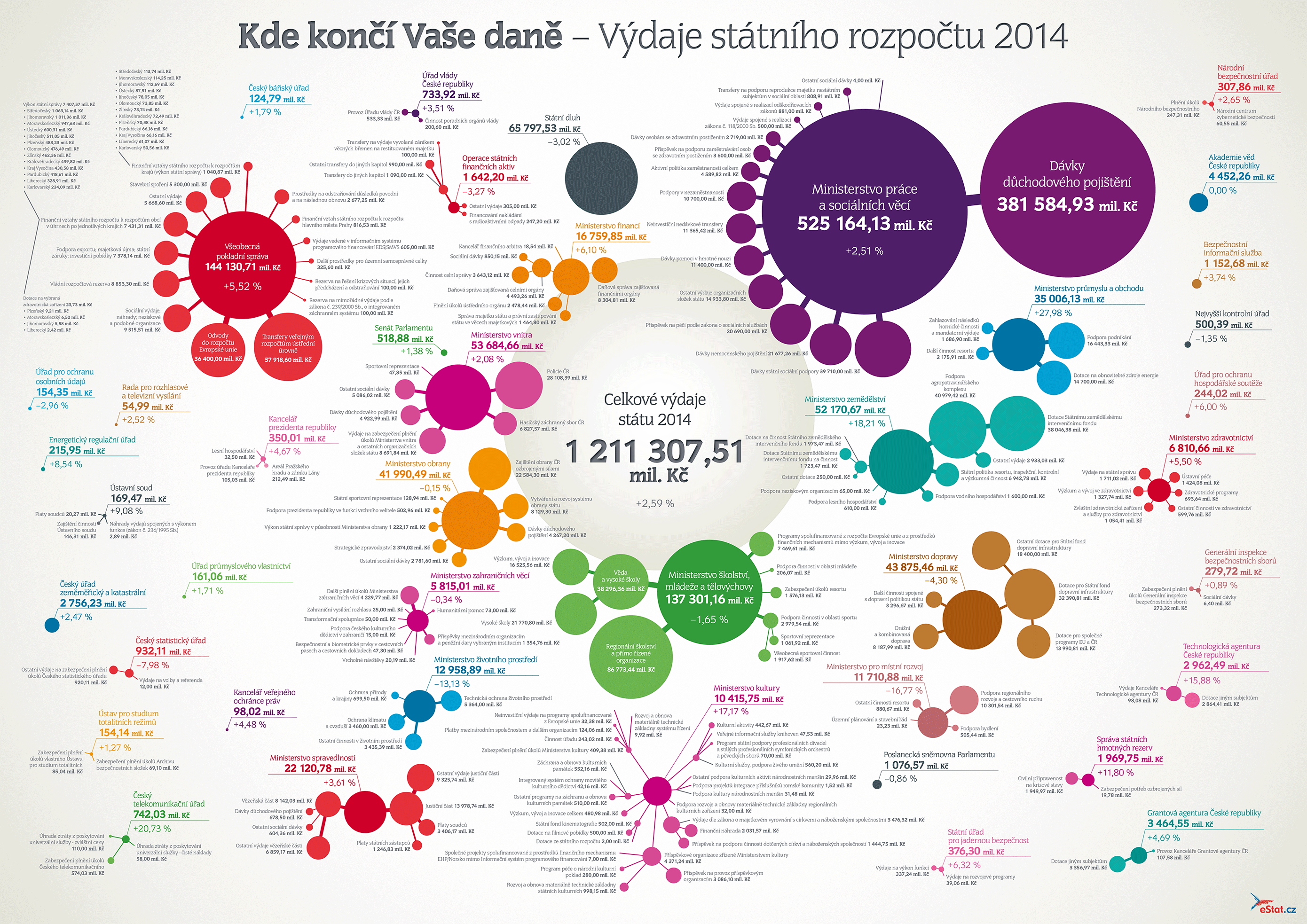 Zdroj: http://www.estat.cz/zpravy/informace-k-projektum/kde-konci-vase-dane/
Litschmannová Martina, 2020
Máme data - a co dál?
69 / 152
Příklad s klobásou
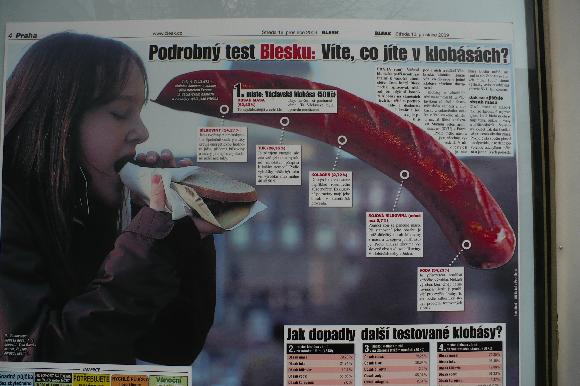 Litschmannová Martina, 2020
Máme data - a co dál?
70 / 152
Příklad s klobásou
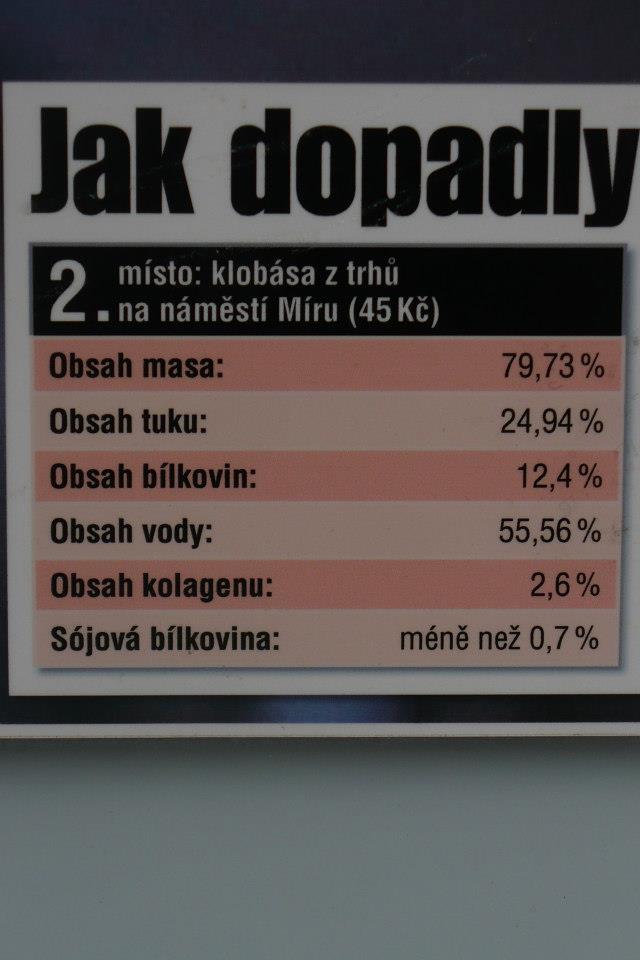 Litschmannová Martina, 2020
Máme data - a co dál?
71 / 152
Český export do Číny aneb Porovnávejte!!!
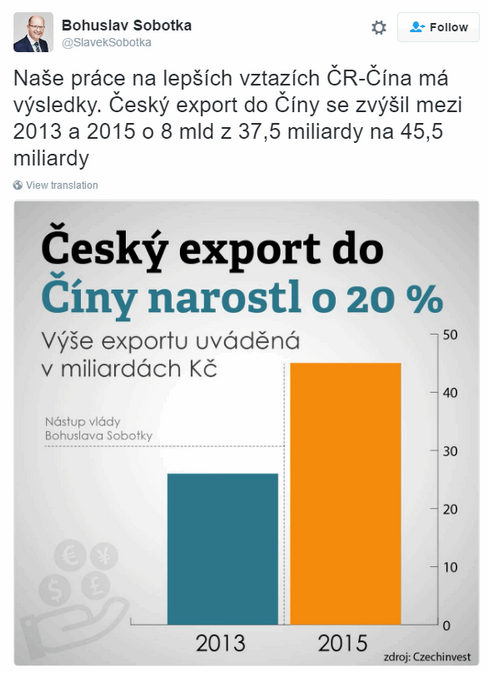 Litschmannová Martina, 2020
Máme data - a co dál?
72 / 152
Český export do Číny aneb Porovnávejte!!!
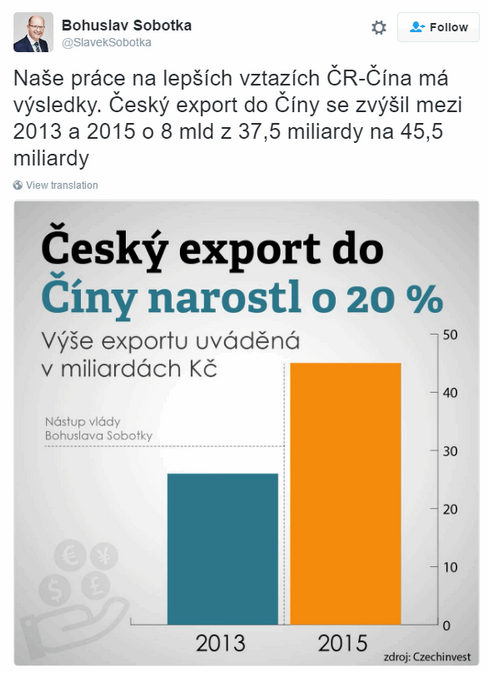 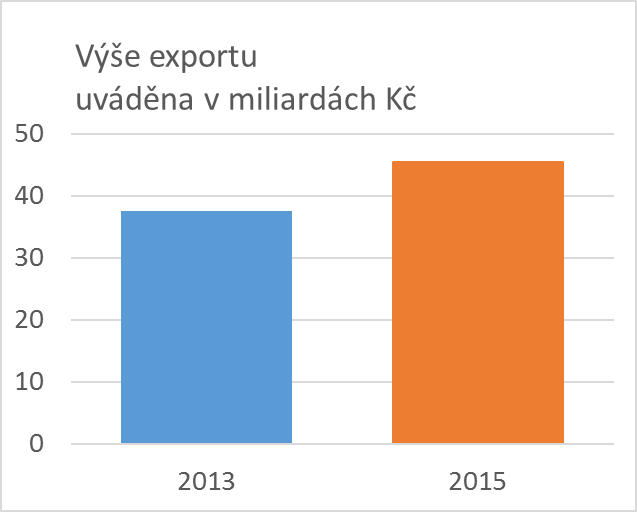 Litschmannová Martina, 2020
Máme data - a co dál?
73 / 152
Český export do Číny aneb Porovnávejte!!!
Zdroj: https://www.souki.cz/kouzelne-grafy
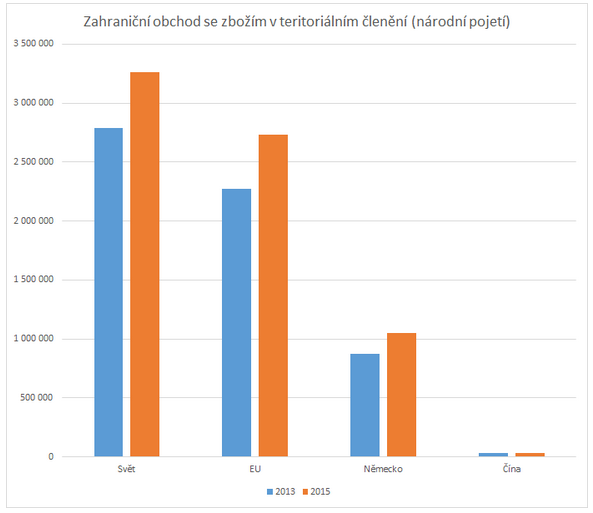 Litschmannová Martina, 2020
Máme data - a co dál?
74 / 152
Průzkum o představách studentů o budoucím zaměstnání
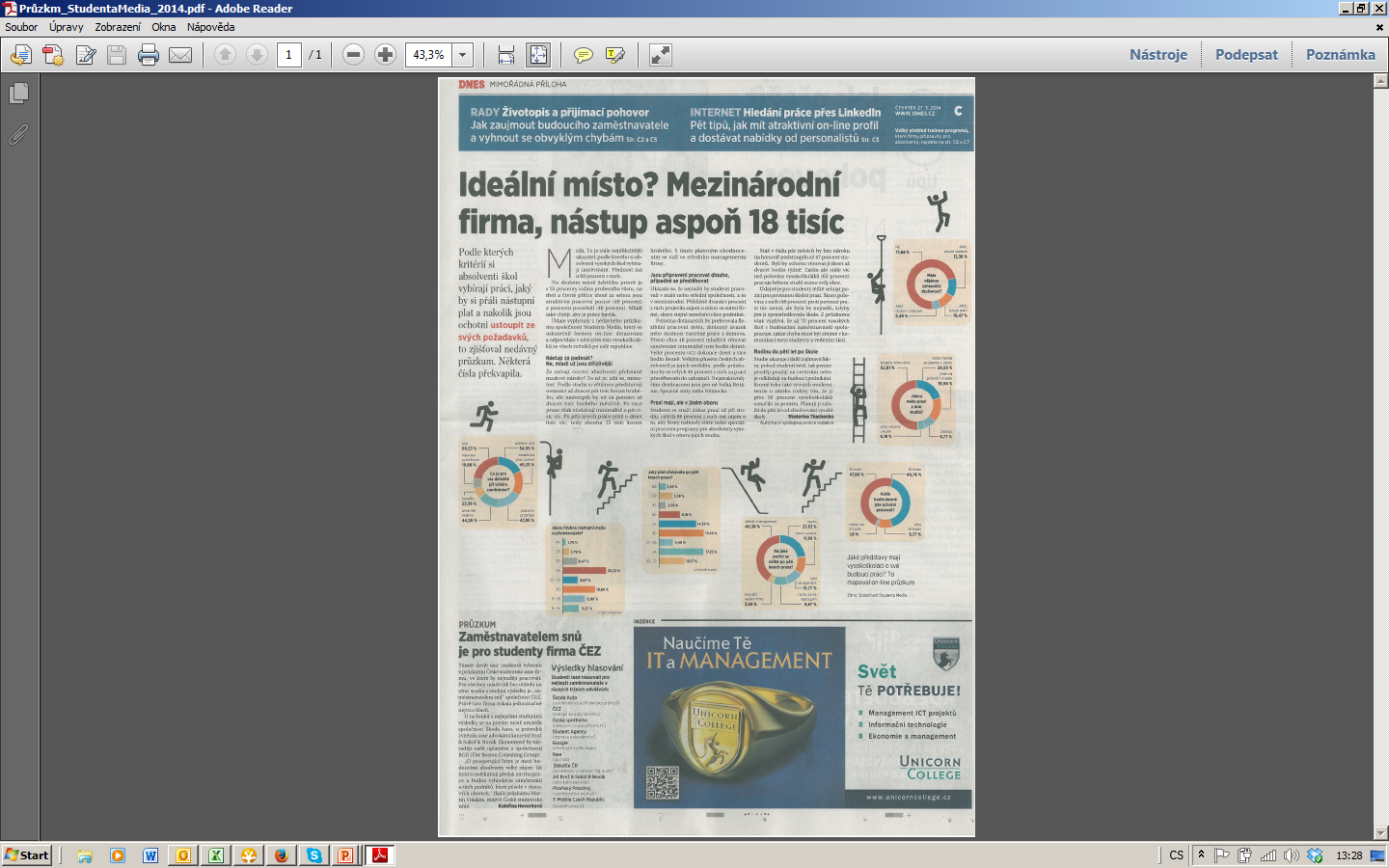 Zdroj: Mimořádná příloha Mf Dnes, 27. 3. 2014 – výsledky šetření spol. Studenta Media (typ šetření: online dotazování, specifikace výběru: „přes tisíc vysokoškoláků ze všech ročníků po celé republice“)
Litschmannová Martina, 2020
Máme data - a co dál?
75 / 152
Průzkum o představách studentů o budoucím zaměstnání
Zdroj: Mimořádná příloha Mf Dnes, 27. 3. 2014 – výsledky šetření spol. Studenta Media (typ šetření: online dotazování, specifikace výběru: „přes tisíc vysokoškoláků ze všech ročníků po celé republice“)
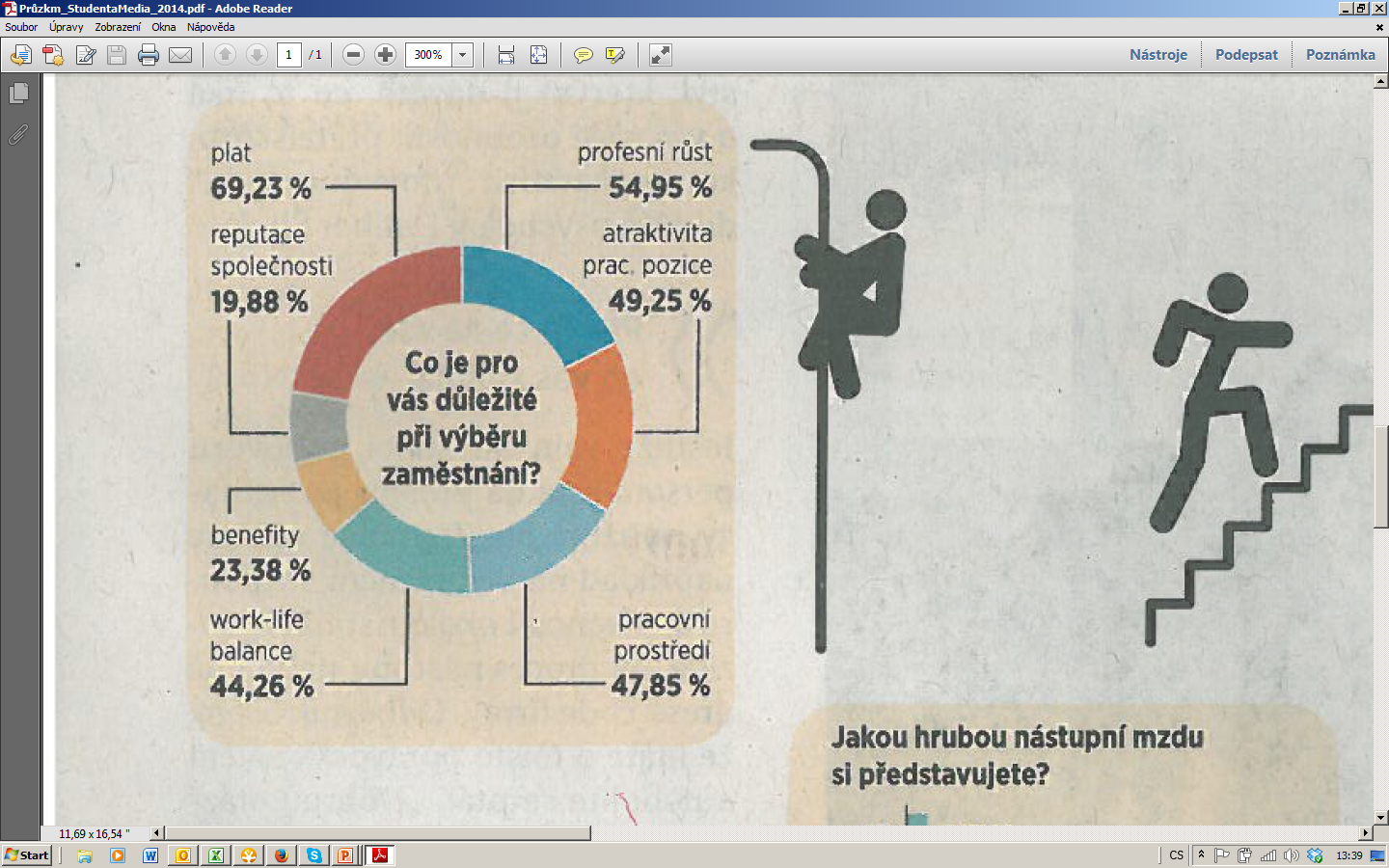 S přesností na setinu procenta…
1 000 studentů … 100 %
10 studentů      … 1 %
0,1 studentů     … 0,01 %
Proč není součet 100 %?
Čemu odpovídá velikost jednotlivých částí prstence?
Litschmannová Martina, 2020
Máme data - a co dál?
76 / 152
Jak výsledky šetření zobrazit správně?
Litschmannová Martina, 2020
Máme data - a co dál?
77 / 152
Jak výsledky šetření zobrazit správně?
Barevné odlišení výplní sloupců není nutné (odborná publikace vs. marketing)!
Litschmannová Martina, 2020
Máme data - a co dál?
78 / 152
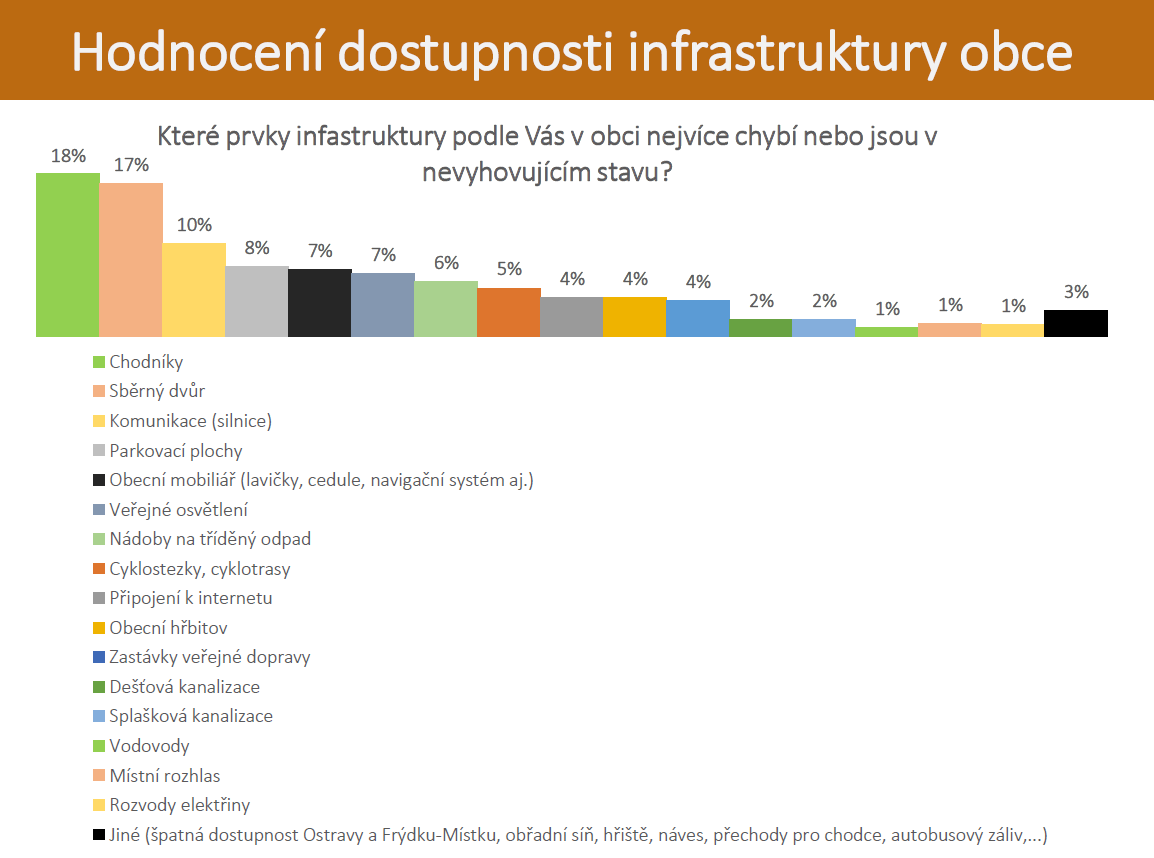 Pokuste se o interpretaci!
V prezentaci se můžete dozvědět, že průzkumu se zúčastnilo      219 (11,20 %) z 1 955 oslovených občanů. 
Žádné další informace k dané otázce uvedeny nejsou.
Zdroj: https://www.krmelin.cz/evt_file.php?file=1673&original=Dotaznikove_setreni_obce_Krmelin_vysledky_10_18.pdf  (18. 11. 2018)
Informace z vyžádané podrobnější zprávy (na webu není zveřejněna)
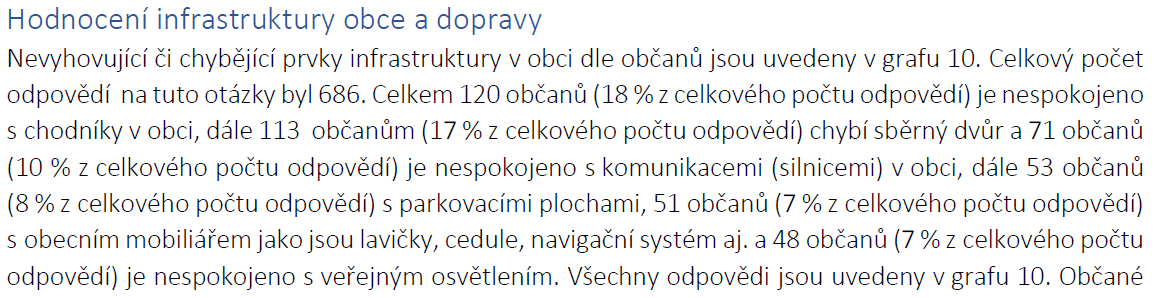 Litschmannová Martina, 2020
Máme data - a co dál?
80 / 152
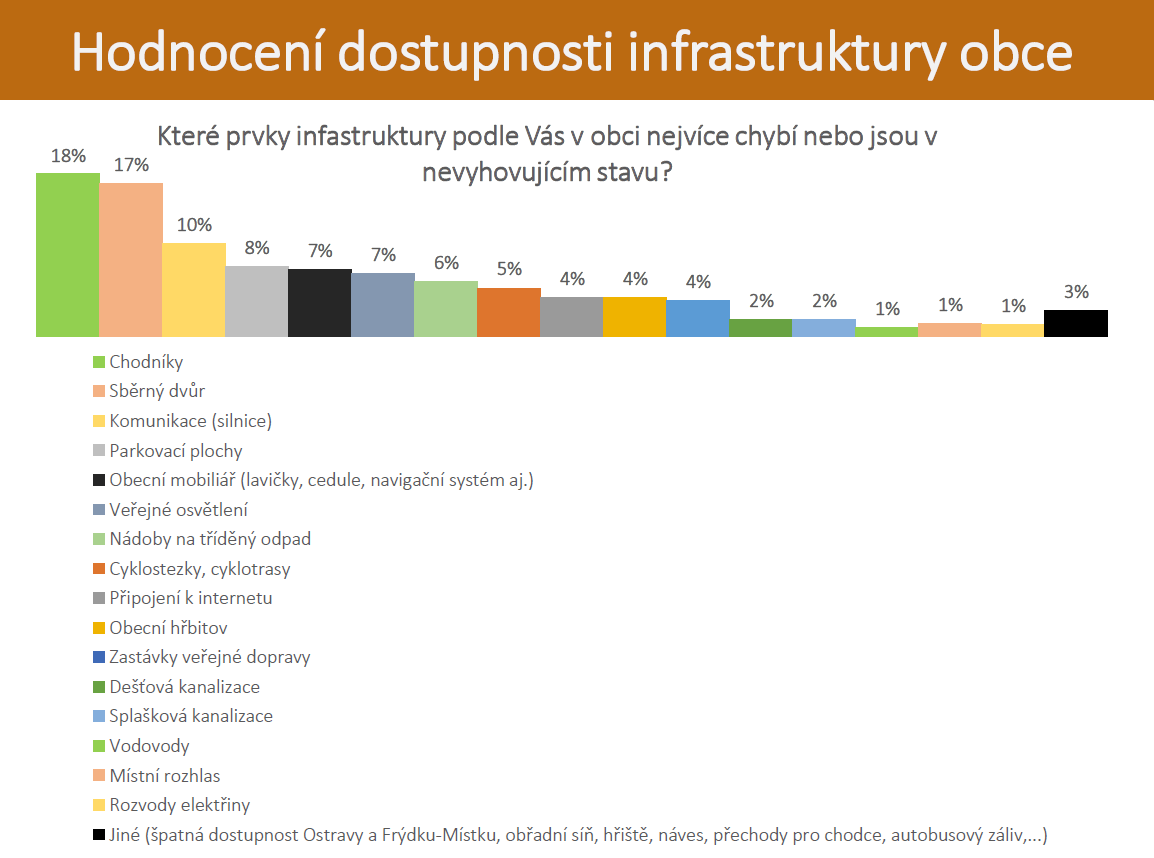 Pokuste se o interpretaci!
V prezentaci se můžete dozvědět, že průzkumu se zúčastnilo 219 (11,20 %) z 1 955 oslovených občanů. 
Žádné další informace k dané otázce uvedeny nejsou.
Informace z vyžádané zprávy:
„Celkový počet odpovědí na tuto otázku byl 686. Celkem 120 občanů (18 % z celkového počtu odpovědí) je nespokojeno s chodníky…“
Titulek k grafu: „Graf 10 Podíl výskytu odpovědi na vyjádření občanů, které prvky infrastruktury v obci nejvíce chybí nebo jsou v nevyhovujícím stavu dle podílu z celkového počtu odpovědí“
Zdroj: https://www.krmelin.cz/evt_file.php?file=1673&original=Dotaznikove_setreni_obce_Krmelin_vysledky_10_18.pdf  (18. 11. 2018)
Zdroj: https://www.krmelin.cz/evt_file.php?file=1673&original=Dotaznikove_setreni_obce_Krmelin_vysledky_10_18.pdf  (18. 11. 2018)
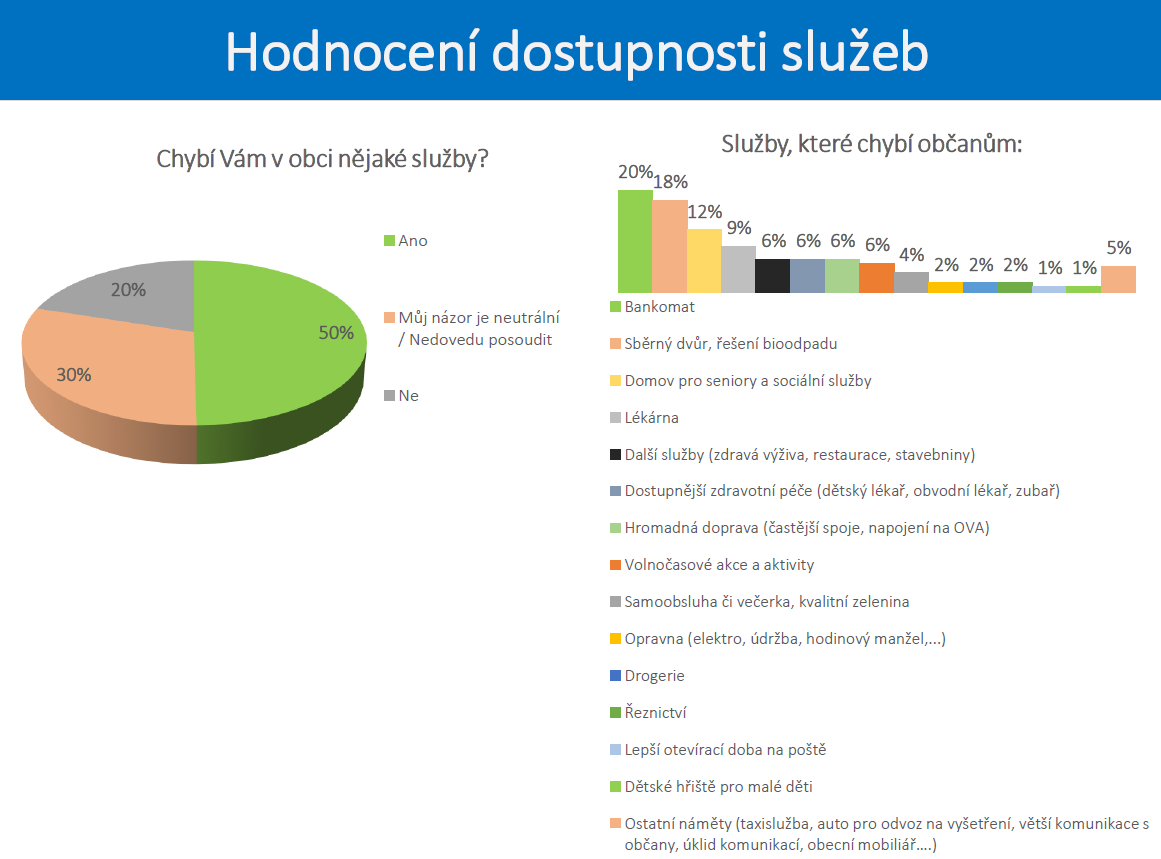 Co je pro respondenty „palčivějším“ problémem – stav chodníků nebo chybějící bankomat?
V prezentaci se můžete dozvědět, že průzkumu se zúčastnilo 219 (11,20 %) z 1 955 oslovených občanů. 
Žádné další informace k dané otázce uvedeny nejsou.
Informace z vyžádané zprávy:
„Občané uvedli celkem 160 námětů na chybějící služby v obci. Občanům nejčastěji chybí v obci bankomat (20 % z celkového počtu odpovědí, 32 odpovědí) …“
Titulek k grafu: „Graf 6 Vyjádření občanů k otázce, jaké služby jim v obci chybí dle podílů z celkového počtu odpovědí “
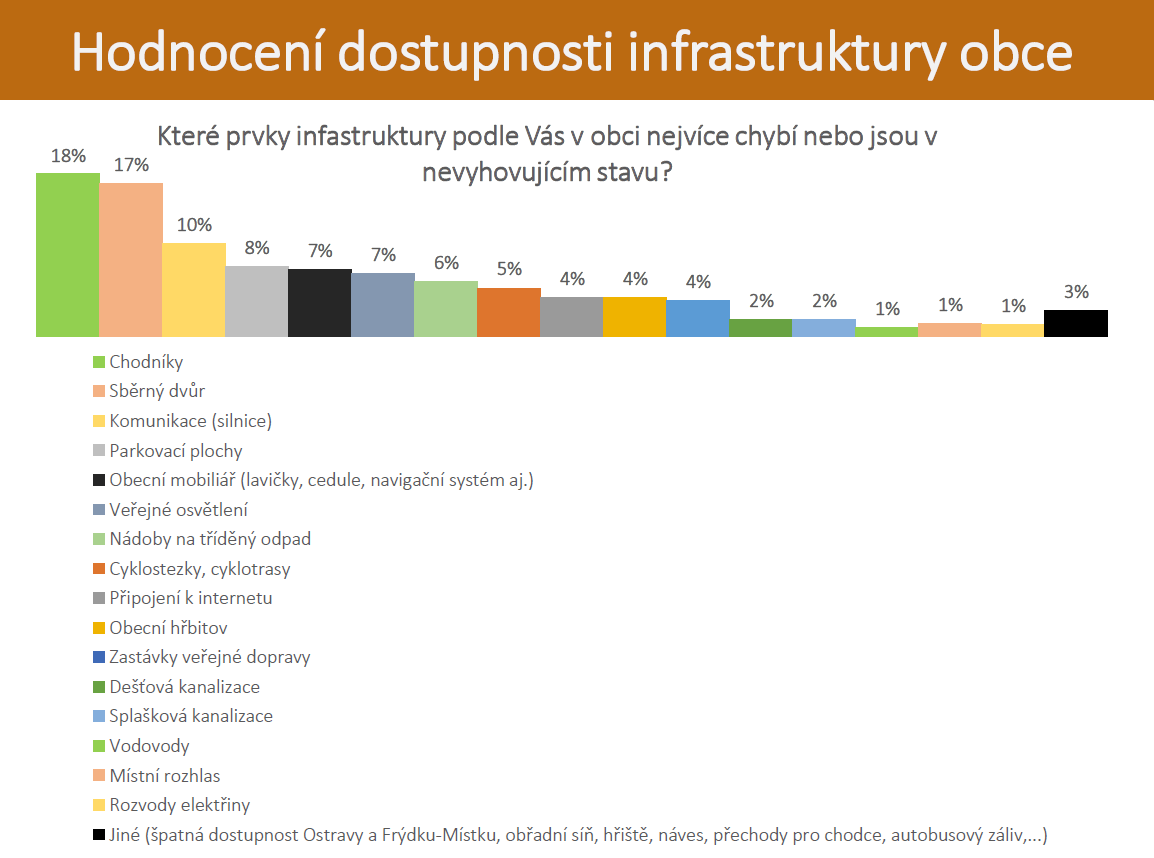 Zdroj: https://www.krmelin.cz/evt_file.php?file=1673&original=Dotaznikove_setreni_obce_Krmelin_vysledky_10_18.pdf  (18. 11. 2018)
A co takto?
Prvky infrastruktury, které označilo méně než 5 respondentů: dešťová a splašková kanalizace, vodovody, místní rozhlas, rozvody elektřiny,  špatná dostupnost Ostravy a Frýdku-Místku, obřadní síň, hřiště, náves, přechody pro chodce, autobusový záliv
Analýza je jedním z podkladů pro tvorbu 
Strategického plánu obce!
Litschmannová Martina, 2020
Máme data - a co dál?
84 / 152
Popisná statistika
aneb
Jak efektivně popsat a vizualizovat data

Část 2
Kvantitativní znak
Litschmannová Martina, 2020
Máme data - a co dál?
85 / 152
Popisná statistika – Kvantitativní znak
Popište a vizualizujte hmotnost respondentů.
Litschmannová Martina, 2020
Máme data - a co dál?
86 / 152
Popisná statistika – Kvantitativní znak
Míry polohy: průměr, kvantily
Míry variability: variační rozpětí, interkvartilové rozpětí, rozptyl, směrodatná odchylka, variační koeficient
Míry šikmosti a špičatosti: standardizovaná šikmost, standardizovaná špičatost
Litschmannová Martina, 2020
Máme data - a co dál?
87 / 152
Popisná statistika – Kvantitativní znak
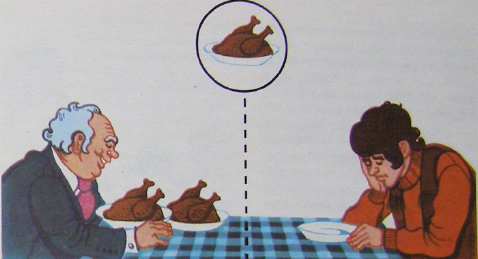 Zdroj: Swoboda Helmut, Moderní statistika, 1977
Litschmannová Martina, 2020
Máme data - a co dál?
88 / 152
Popisná statistika – Kvantitativní znak
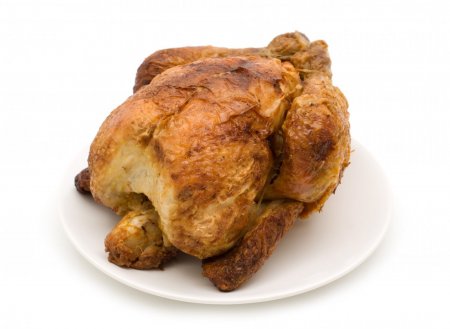 Země K
Průměrná produkce kuřat (na osobu): 
1,0 (denně)
Litschmannová Martina, 2020
Máme data - a co dál?
89 / 152
Popisná statistika – Kvantitativní znak
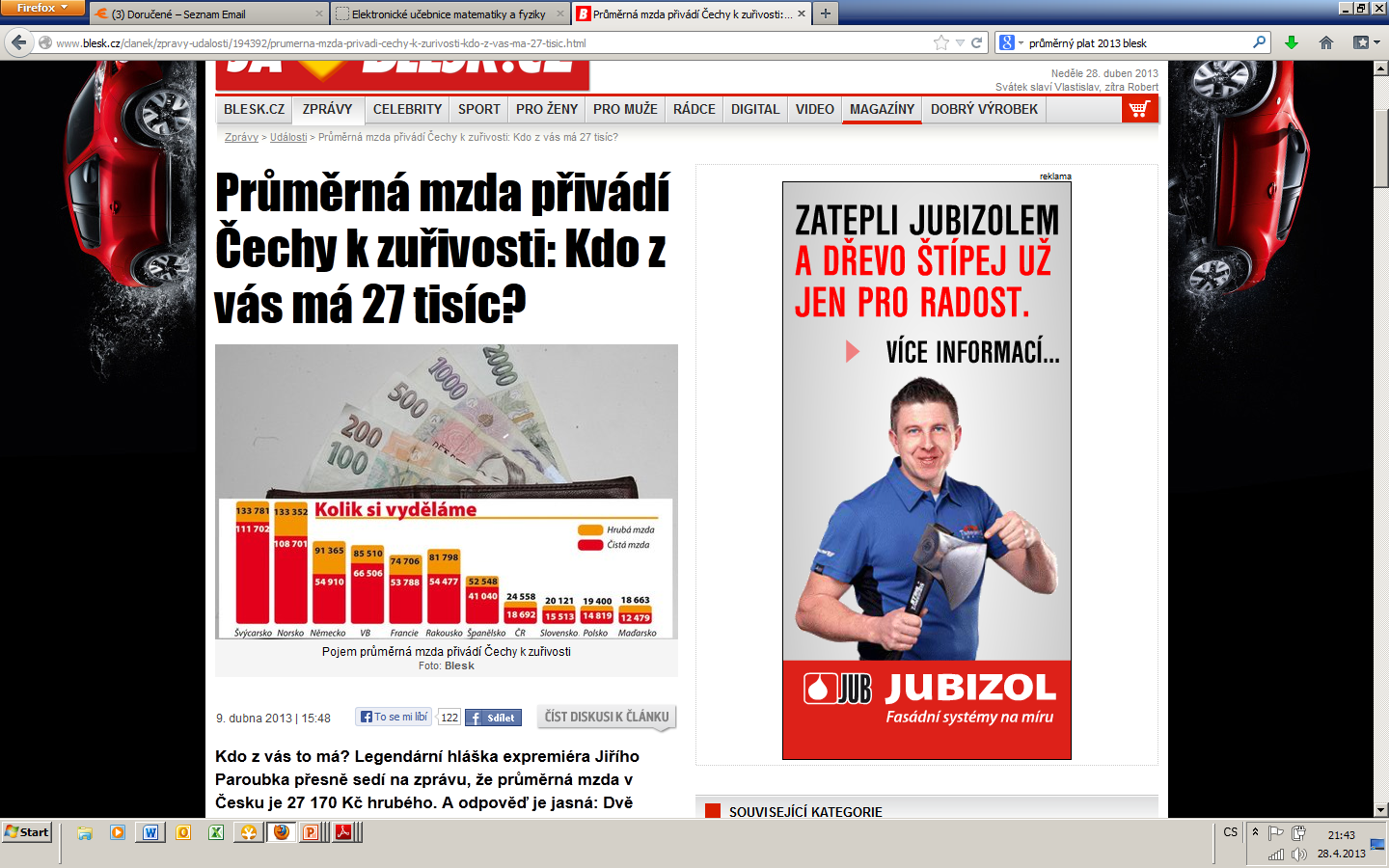 Litschmannová Martina, 2020
Máme data - a co dál?
90 / 152
Popisná statistika – Kvantitativní znak
Litschmannová Martina, 2020
Máme data - a co dál?
91 / 152
Popisná statistika – Kvantitativní znak
Litschmannová Martina, 2020
Máme data - a co dál?
92 / 152
Popisná statistika – Kvantitativní znak
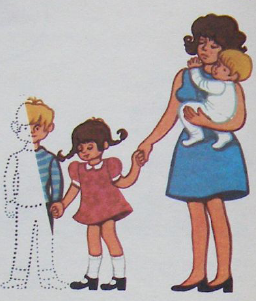 Litschmannová Martina, 2020
Máme data - a co dál?
93 / 152
Popisná statistika – Kvantitativní znak
Litschmannová Martina, 2020
Máme data - a co dál?
94 / 152
Popisná statistika – Kvantitativní znak
Litschmannová Martina, 2020
Máme data - a co dál?
95 / 152
Popisná statistika – Kvantitativní znak
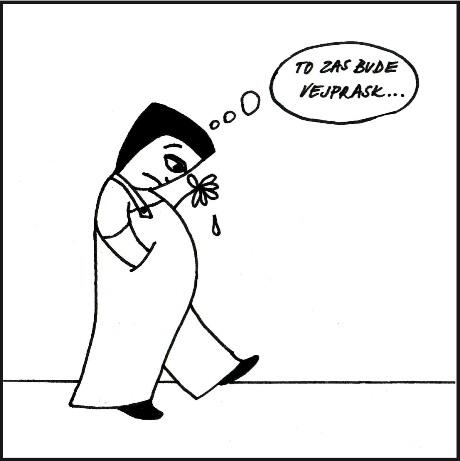 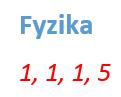 Litschmannová Martina, 2020
Máme data - a co dál?
96 / 152
Popisná statistika – Kvantitativní znak
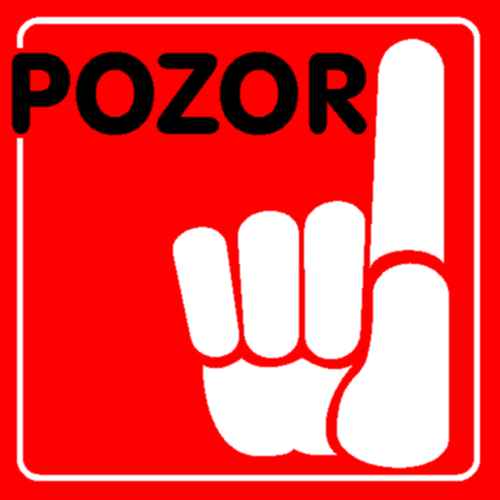 Litschmannová Martina, 2020
Máme data - a co dál?
97 / 152
Popisná statistika – Kvantitativní znak
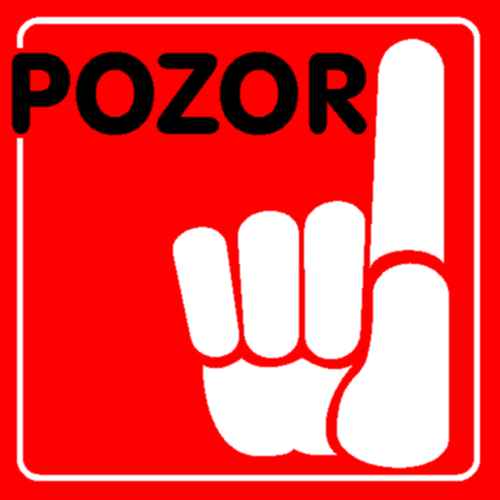 Litschmannová Martina, 2020
Máme data - a co dál?
98 / 152
Kvantily v praxi
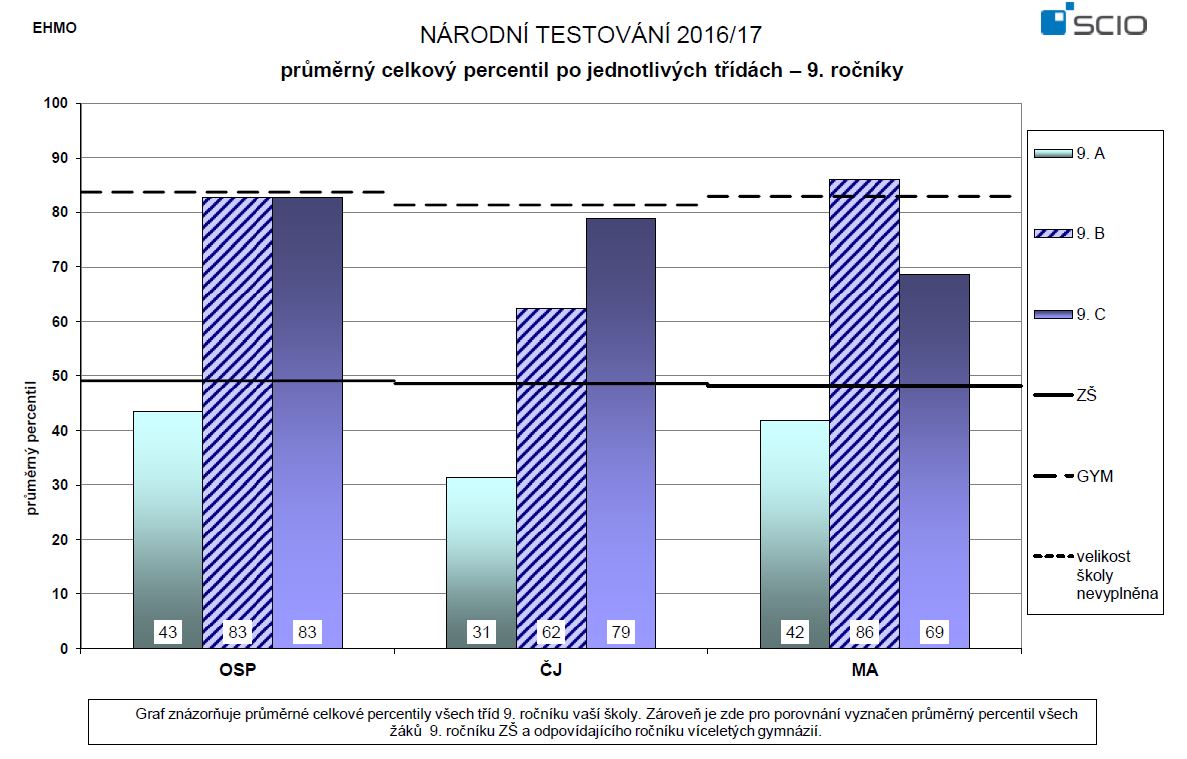 Litschmannová Martina, 2020
Máme data - a co dál?
99 / 152
Kvantily v praxi
Zdroj: http://www.statistikaamy.cz/2018/09/kvantily-kvartily-decily-percentily/
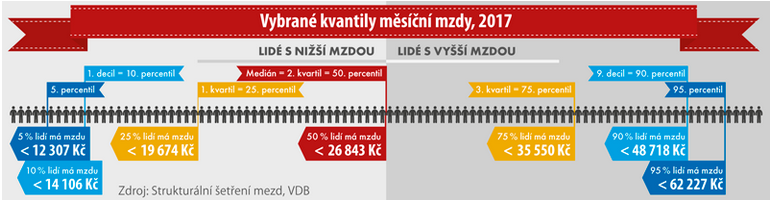 Litschmannová Martina, 2020
Máme data - a co dál?
100 / 152
Kvantily v praxi
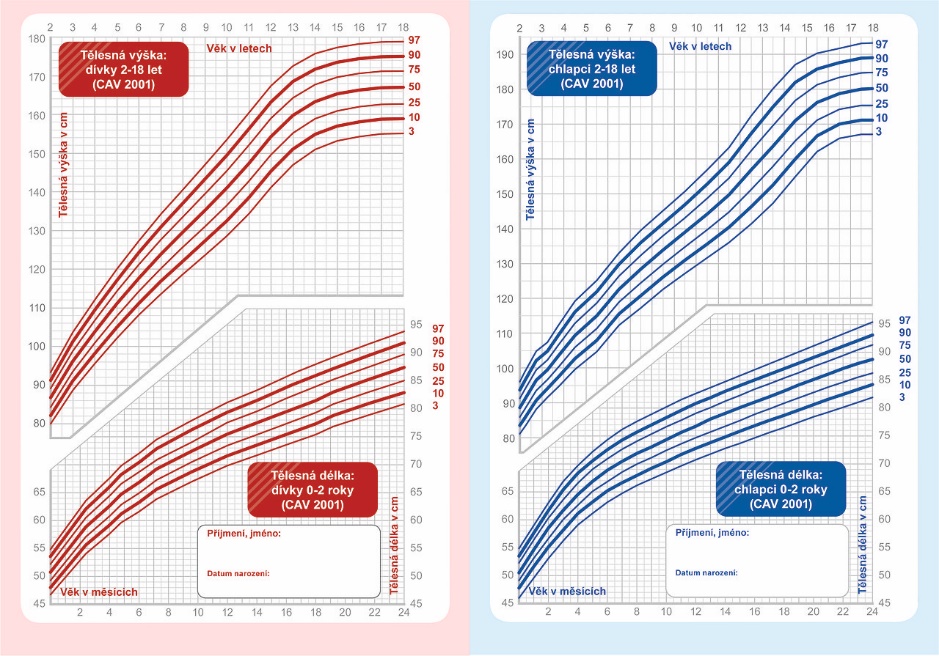 Litschmannová Martina, 2020
Máme data - a co dál?
101 / 152
Kvantily v praxi
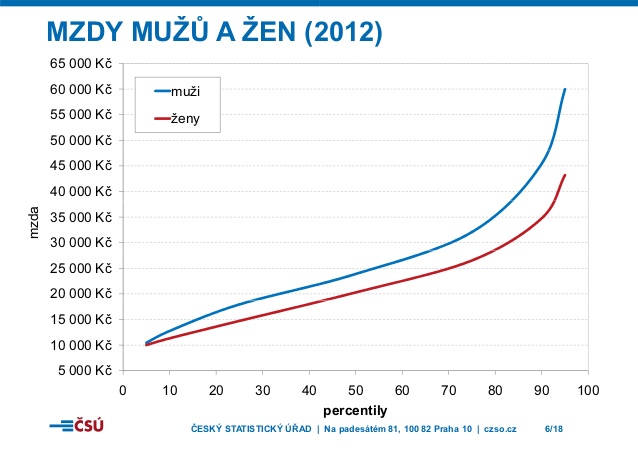 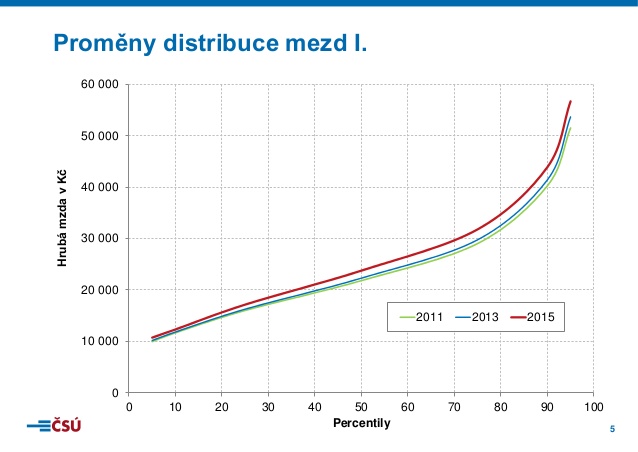 Litschmannová Martina, 2020
Máme data - a co dál?
102 / 152
Kvantily v praxi
Vizualizace
Kvantilová funkce
Litschmannová Martina, 2020
Máme data - a co dál?
103 / 152
Popisná statistika – Kvantitativní znak
Míry variability
K čemu nám jsou dobré?
Informují jak moc jsou hodnoty proměnné rozptýleny, tj. jak moc se liší mezi sebou navzájem.
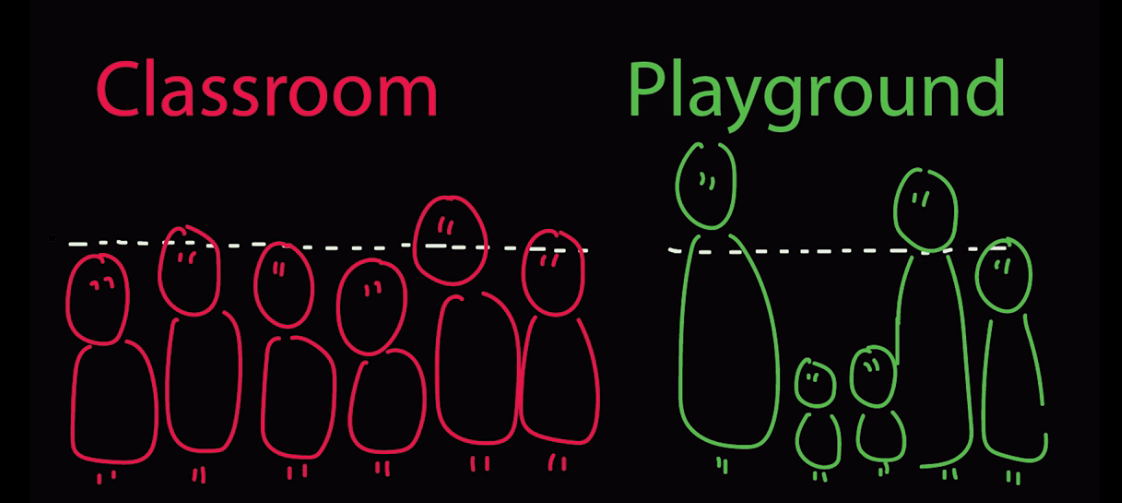 Třída
Hřiště
Zdroj: https://www.youtube.com/watch?v=ipYaHqutMds  (upraveno)
Litschmannová Martina, 2020
Máme data - a co dál?
104 / 152
Popisná statistika – Kvantitativní znak
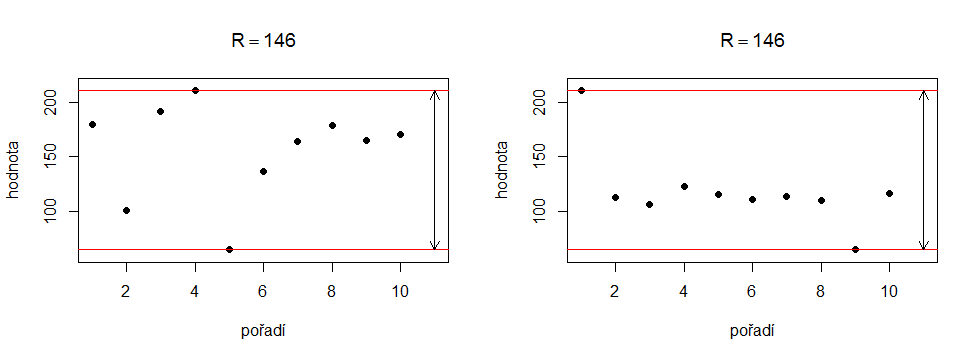 Litschmannová Martina, 2020
Máme data - a co dál?
105 / 152
Popisná statistika – Kvantitativní znak
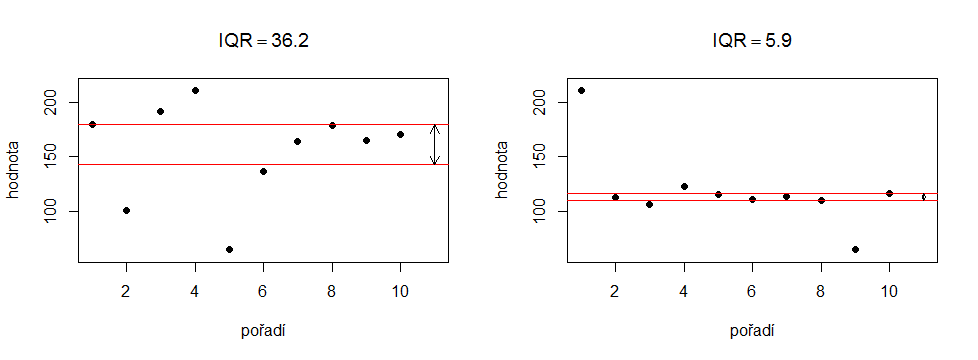 Litschmannová Martina, 2020
Máme data - a co dál?
106 / 152
Popisná statistika – Kvantitativní znak
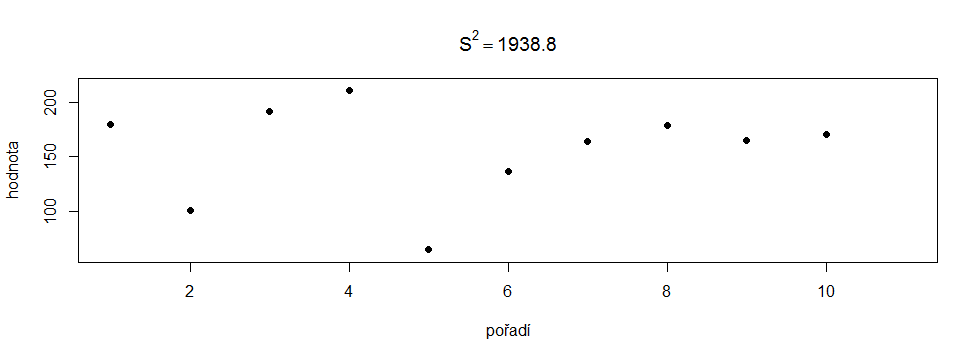 Litschmannová Martina, 2020
Máme data - a co dál?
107 / 152
Popisná statistika – Kvantitativní znak
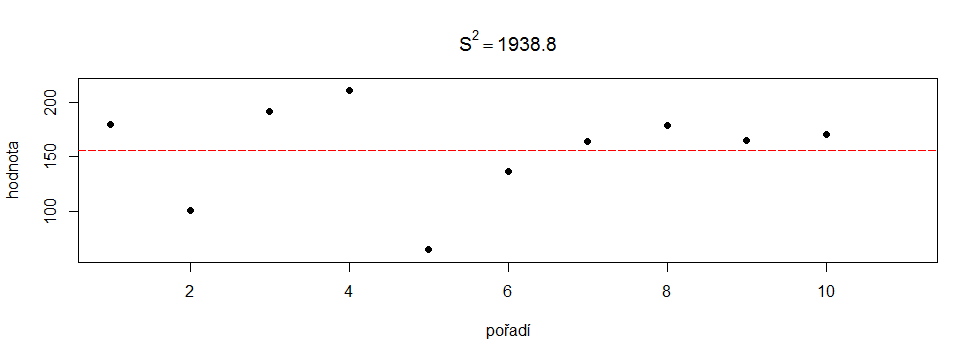 Litschmannová Martina, 2020
Máme data - a co dál?
108 / 152
Popisná statistika – Kvantitativní znak
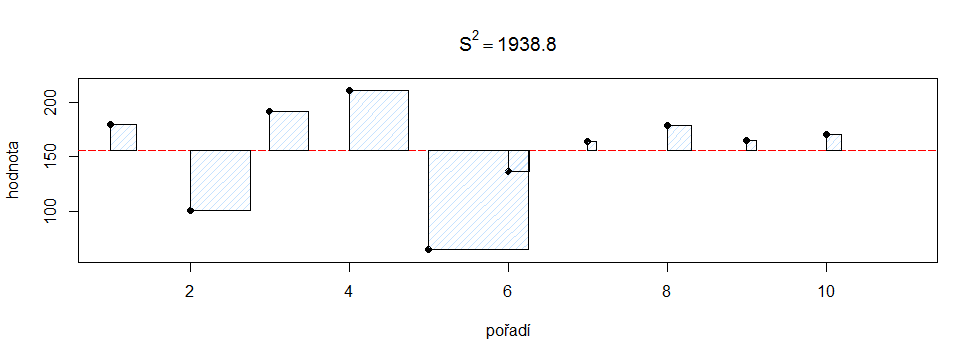 Litschmannová Martina, 2020
Máme data - a co dál?
109 / 152
Popisná statistika – Kvantitativní znak
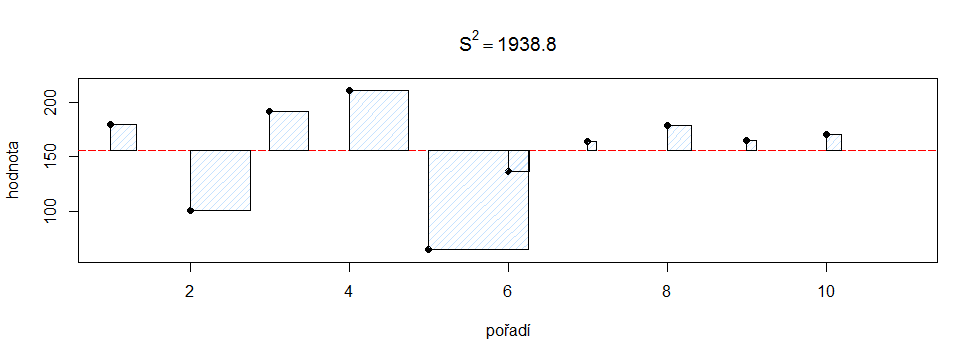 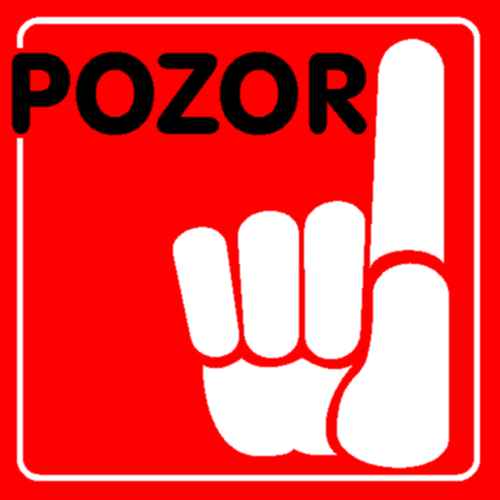 Litschmannová Martina, 2020
Máme data - a co dál?
110 / 152
Popisná statistika – Kvantitativní znak
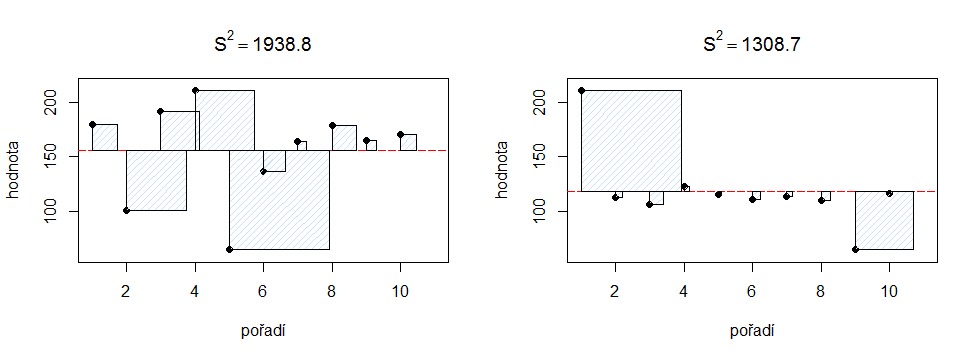 Litschmannová Martina, 2020
Máme data - a co dál?
111 / 152
Popisná statistika – Kvantitativní znak
Litschmannová Martina, 2020
Máme data - a co dál?
112 / 152
Litschmannová Martina, 2020
Máme data - a co dál?
113 / 152
Jakou představu o variabilitě dat nám dává směrodatná odchylka?
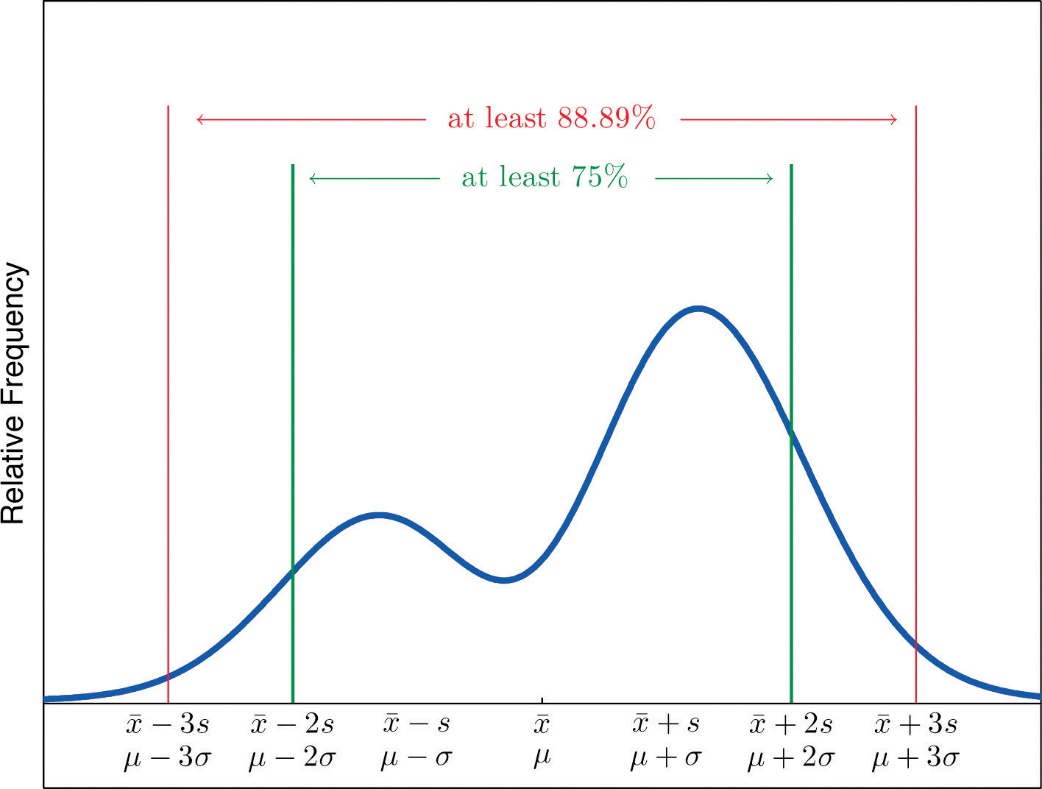 nejméně 89 %
nejméně 75 %
hustota pravděpodobnosti
Litschmannová Martina, 2020
Máme data - a co dál?
114 / 152
Jakou představu o variabilitě dat nám dává směrodatná odchylka?
Litschmannová Martina, 2020
Máme data - a co dál?
115 / 152
Jakou představu o variabilitě dat nám dává směrodatná odchylka?
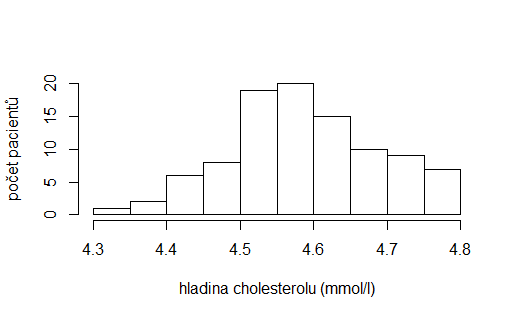 Litschmannová Martina, 2020
Máme data - a co dál?
116 / 152
Jakou představu o variabilitě dat nám dává směrodatná odchylka?
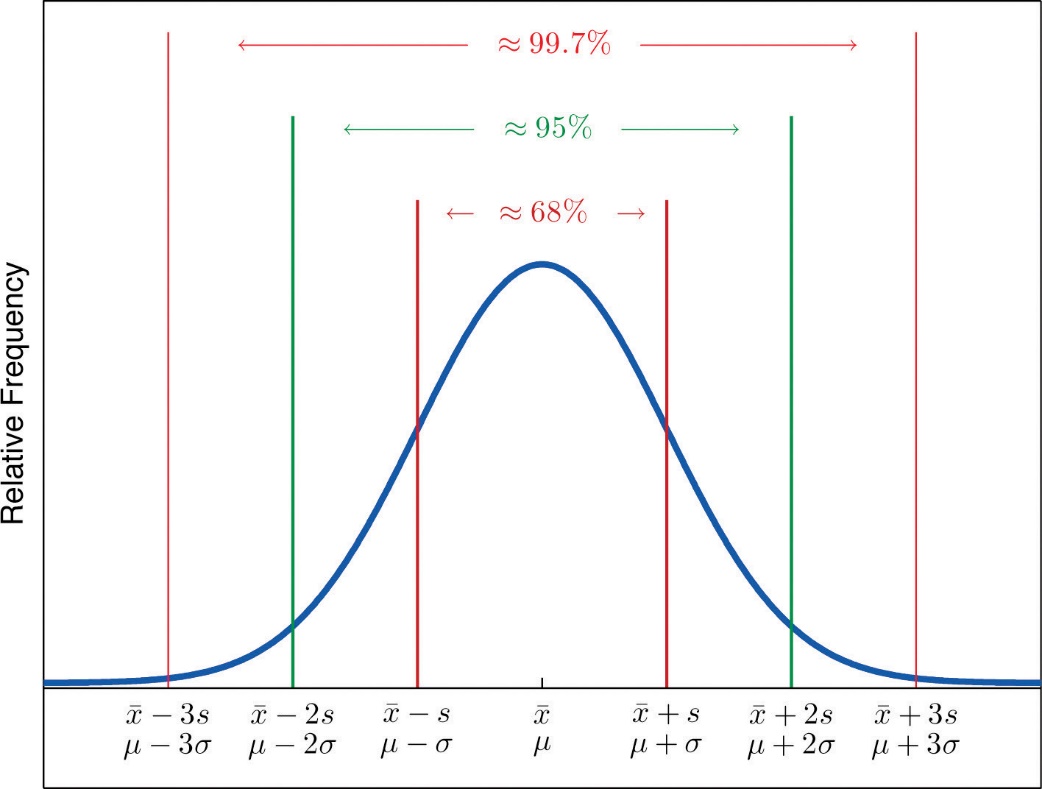 hustota pravděpodobnosti
Litschmannová Martina, 2020
Máme data - a co dál?
117 / 152
Popisná statistika – Kvantitativní znak
Litschmannová Martina, 2020
Máme data - a co dál?
118 / 152
f(x)
f(x)
f(x)
Výběrová šikmost
x
x
x
Litschmannová Martina, 2020
Máme data – a co dál?
119 / 152
f(x)
f(x)
f(x)
Výběrová špičatost
x
x
x
Litschmannová Martina, 2020
Máme data – a co dál?
120 / 152
Odlehlá pozorování
ty hodnoty proměnné, které se mimořádně liší od ostatních hodnot a tím ovlivňují např. vypovídací hodnotu průměru.
Jak postupovat v případě, že v datech identifikujeme odlehlá pozorování?
V případě, že odlehlost pozorování je způsobena:
hrubými chybami, překlepy, prokazatelným selháním lidí či techniky ...
důsledky poruch, chybného měření, technologických chyb ... 
tzn., známe-li příčinu odlehlosti a předpokládáme-li, že již nenastane, jsme oprávněni tato pozorování vyloučit z dalšího zpracování. 

V ostatních případech je nutno zvážit, zda se vyloučením odlehlých pozorování nepřipravíme o důležité informace o jevech vyskytujících se s nízkou četností.
Litschmannová Martina, 2020
Máme data - a co dál?
121 / 152
Identifikace odlehlých pozorování
Dolní mez vnitřních hradeb
Horní mez vnitřních hradeb
Dolní mez vnějších hradeb
Horní mez vnějších hradeb
Litschmannová Martina, 2020
Máme data - a co dál?
122 / 152
Příklad 1
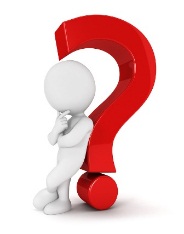 Litschmannová Martina, 2020
Máme data - a co dál?
123 / 152
Příklad 1
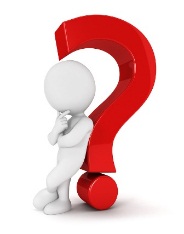 Litschmannová Martina, 2020
Máme data - a co dál?
124 / 152
Jak zaokrouhlovat výběrové charakteristiky?
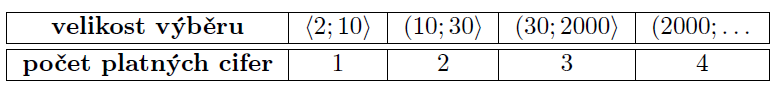 Litschmannová Martina, 2020
Máme data - a co dál?
125 / 152
Jak zaokrouhlovat výběrové charakteristiky?
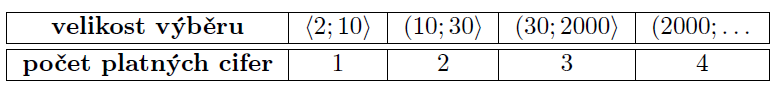 Litschmannová Martina, 2020
Máme data - a co dál?
126 / 152
Jak zaokrouhlovat výběrové charakteristiky?
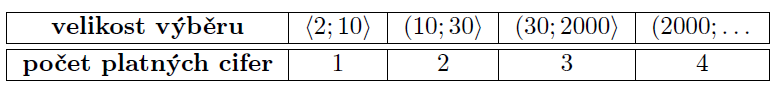 Litschmannová Martina, 2020
Máme data - a co dál?
127 / 152
Jak zaokrouhlovat výběrové charakteristiky?
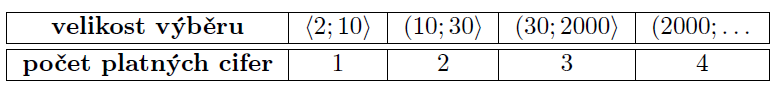 Litschmannová Martina, 2020
Máme data - a co dál?
128 / 152
Jak zaokrouhlovat výběrové charakteristiky?
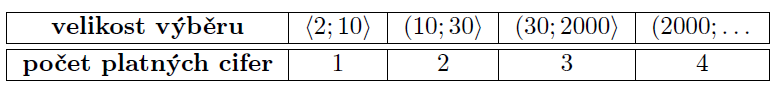 Litschmannová Martina, 2020
Máme data - a co dál?
129 / 152
Jak zaokrouhlovat výběrové charakteristiky?
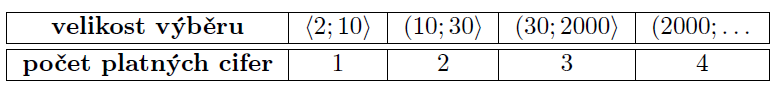 Litschmannová Martina, 2020
Máme data - a co dál?
130 / 152
Jak zaokrouhlovat výběrové charakteristiky?
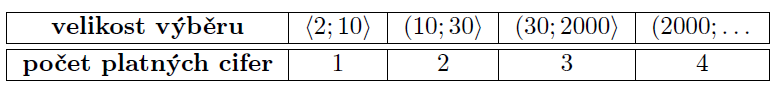 Litschmannová Martina, 2020
Máme data - a co dál?
131 / 152
Jak zaokrouhlovat výběrové charakteristiky?
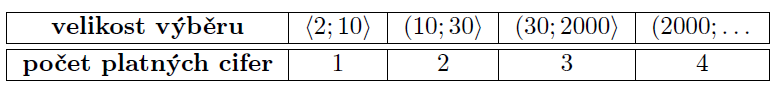 Litschmannová Martina, 2020
Máme data - a co dál?
132 / 152
Jak zaokrouhlovat výběrové charakteristiky?
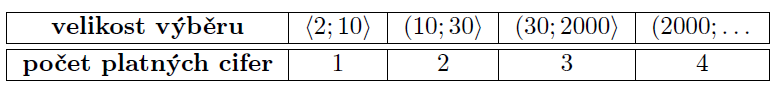 Litschmannová Martina, 2020
Máme data - a co dál?
133 / 152
Jak zaokrouhlovat výběrové charakteristiky?
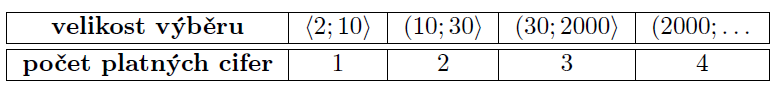 Litschmannová Martina, 2020
Máme data - a co dál?
134 / 152
Vizualizace kvantitativního znaku
Histogram










Tvar histogramů závisí na počtu tříd (sloupečků)!
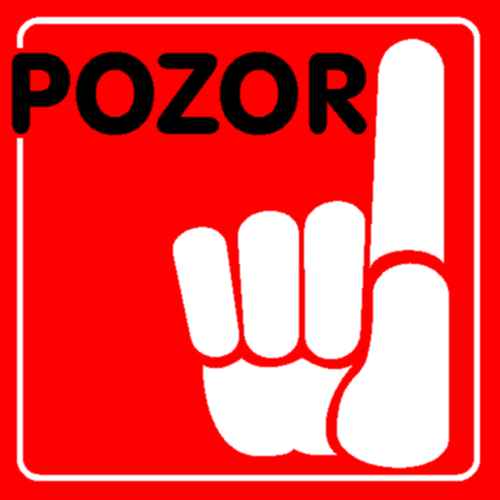 Litschmannová Martina, 2020
Máme data - a co dál?
135 / 152
Vizualizace kvantitativního znaku
Histogram










Tvar histogramů závisí na počtu tříd (sloupečků)!
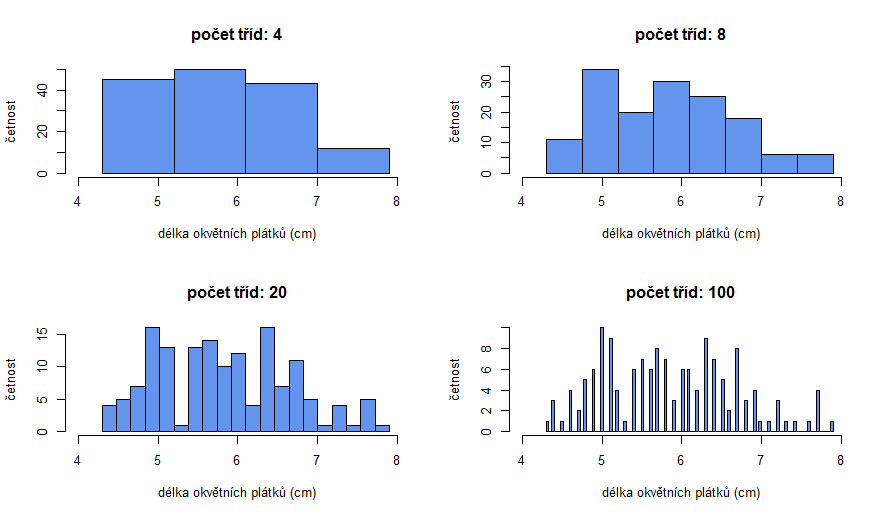 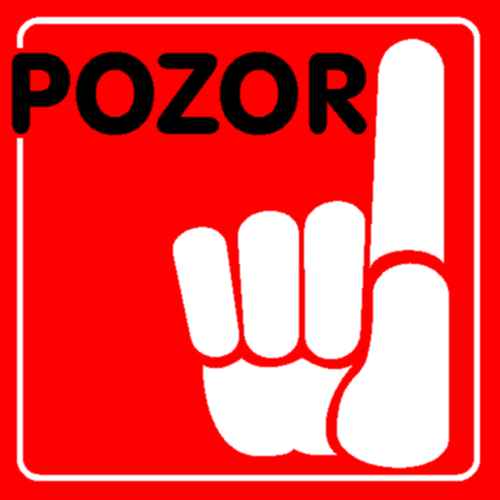 Litschmannová Martina, 2020
Máme data - a co dál?
136 / 152
Vizualizace kvantitativního znaku
Krabicový graf (angl. boxplot)











boxplot(data)
# nebo
boxplot(data,range = 1.5)        # parametrem range lze modifikovat velikost hradeb
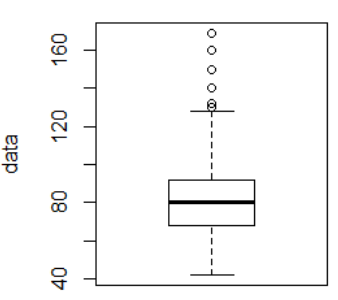 odlehlá pozorování, tj. defaultně: data ležící vně vnitřních hradeb
není definováno jednoznačně, v R je to defaultně nastaveno jako max(data)[data<horní mez vnitřních hradeb]
horní kvartil
medián
dolní kvartil
není definováno jednoznačně, v R je to defaultně nastaveno jako min(data)[data>dolní mez vnitřních hradeb]
Litschmannová Martina, 2020
Máme data - a co dál?
137 / 152
Popisná statistika
aneb
Jak efektivně popsat a vizualizovat data

Část 3
Posuzování normality 
na základě explorační analýzy
Litschmannová Martina, 2020
Máme data - a co dál?
138 / 152
Odhad hustoty pravděpodobnosti (empirická hustota p-sti)
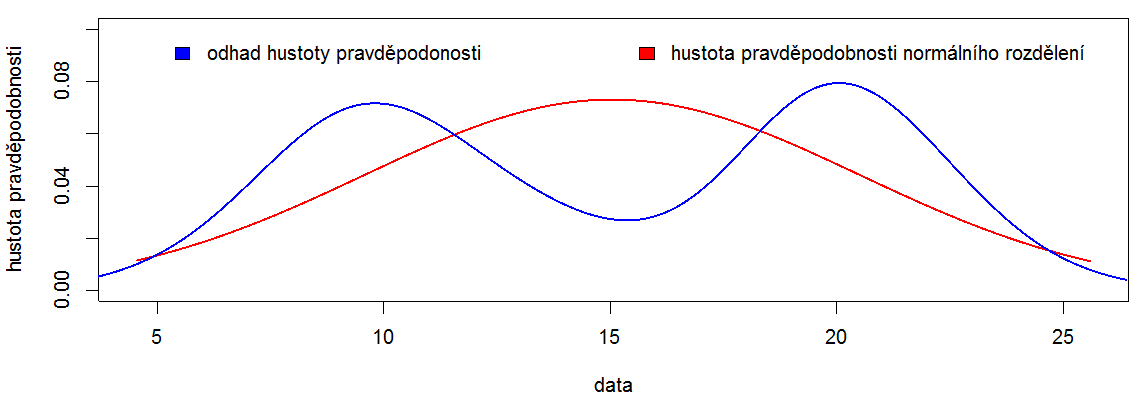 Litschmannová Martina, 2020
Máme data - a co dál?
139 / 152
Odhad distribuční funkce (empirická distribuční funkce)
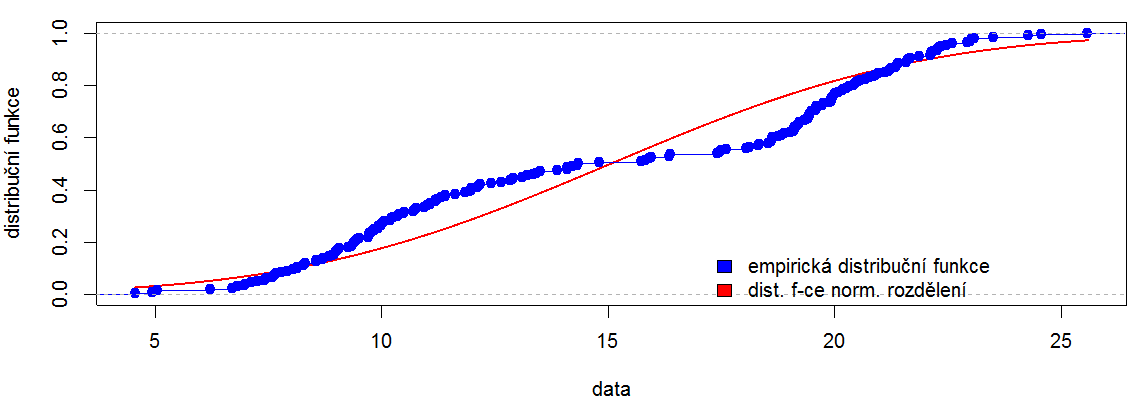 Litschmannová Martina, 2020
Máme data - a co dál?
140 / 152
Q-Q graf: Jak to funguje?
Pokud jsou data výběrem z daného rozdělení, výběrové a teoretické kvantily by měly být shodné.
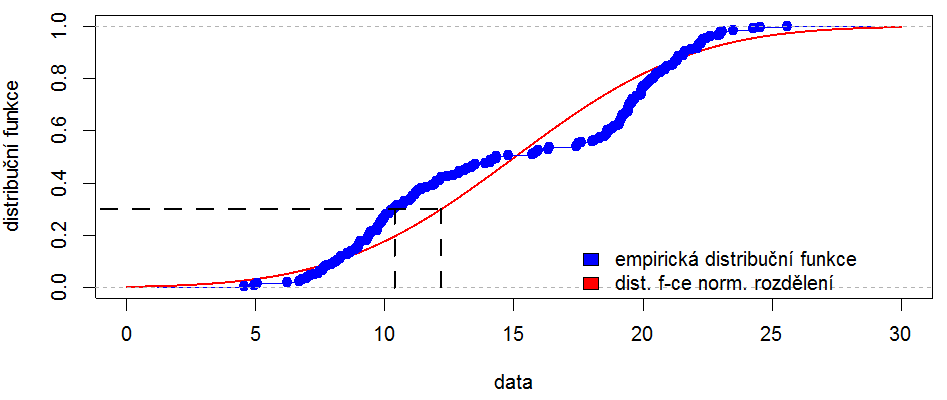 výběrový 30% kvantil
teoretický 30% kvantil
Litschmannová Martina, 2020
Máme data - a co dál?
141 / 152
Q-Q graf
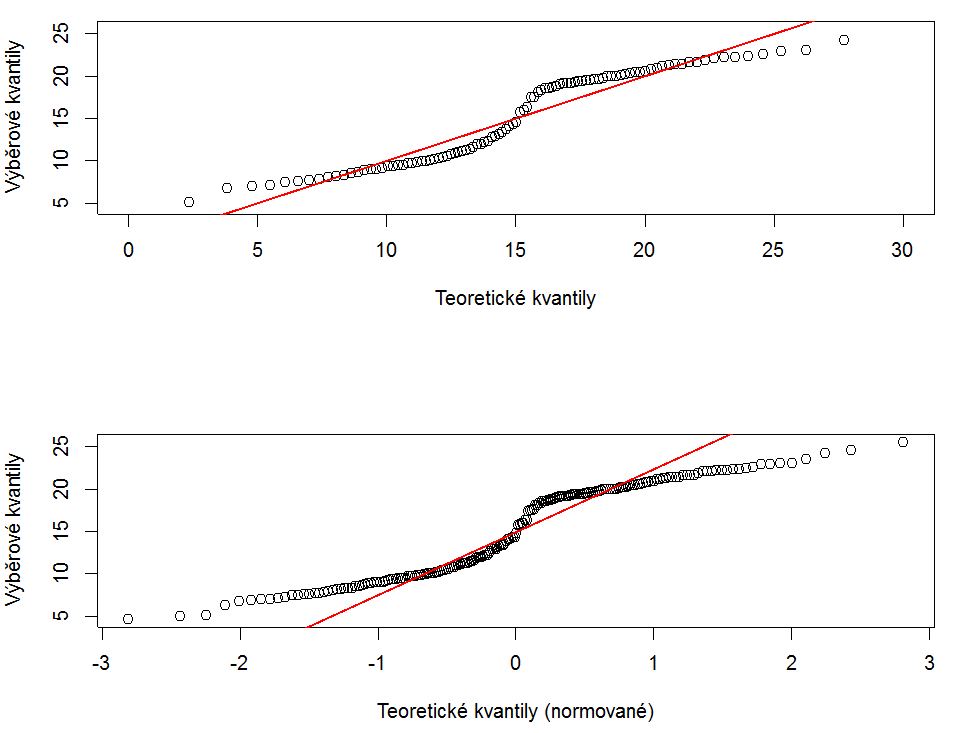 Litschmannová Martina, 2020
Máme data - a co dál?
142 / 152
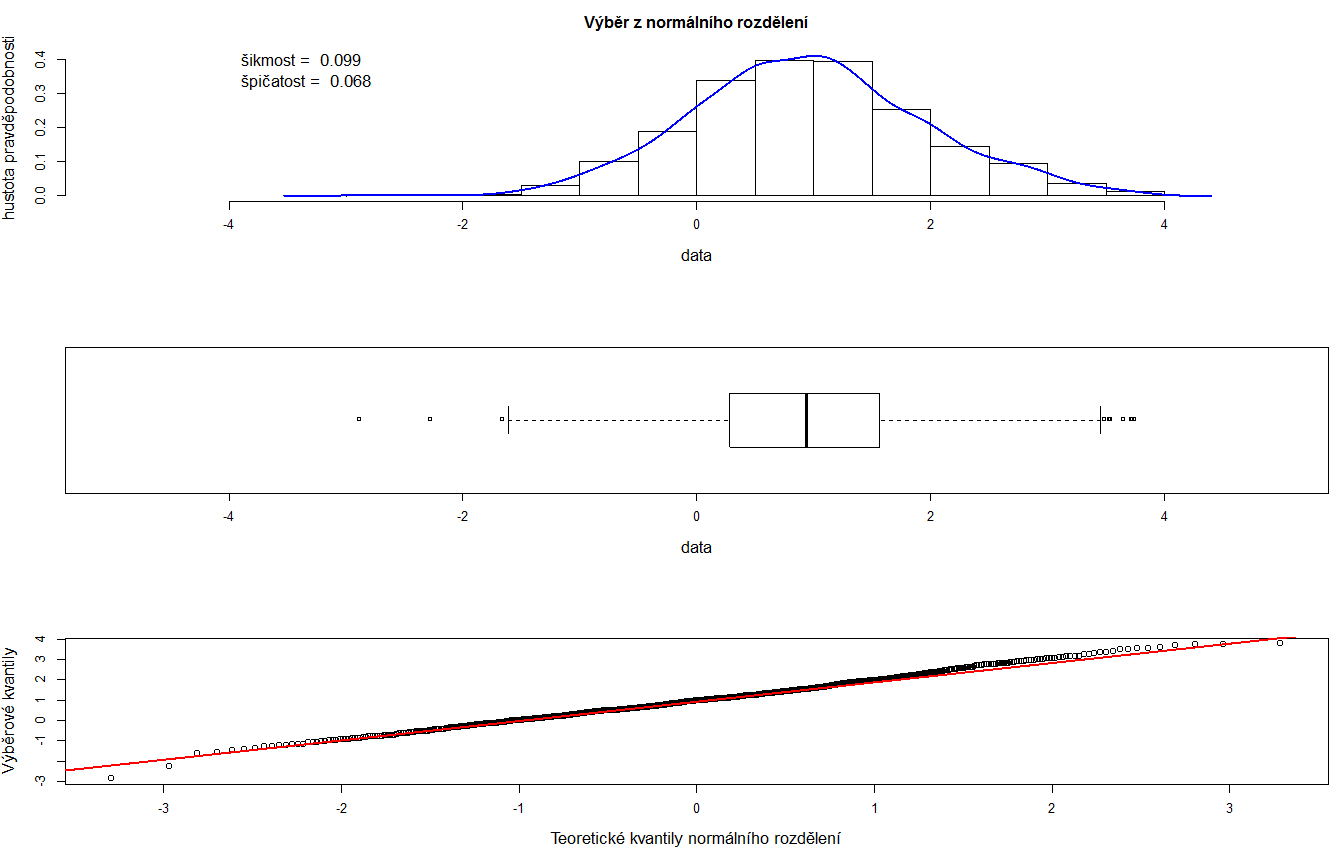 Litschmannová Martina, 2020
Máme data - a co dál?
143 / 152
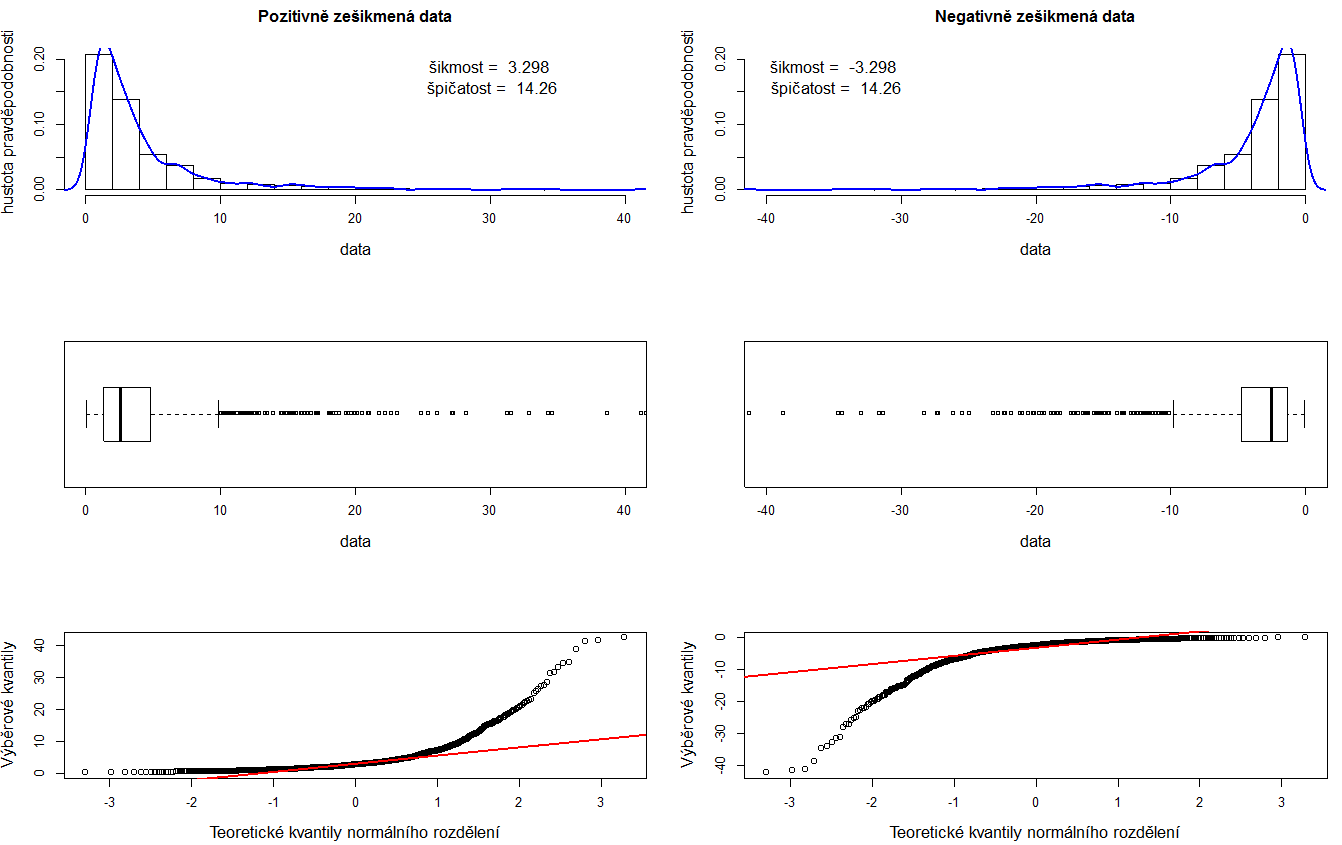 Litschmannová Martina, 2020
Máme data - a co dál?
144 / 152
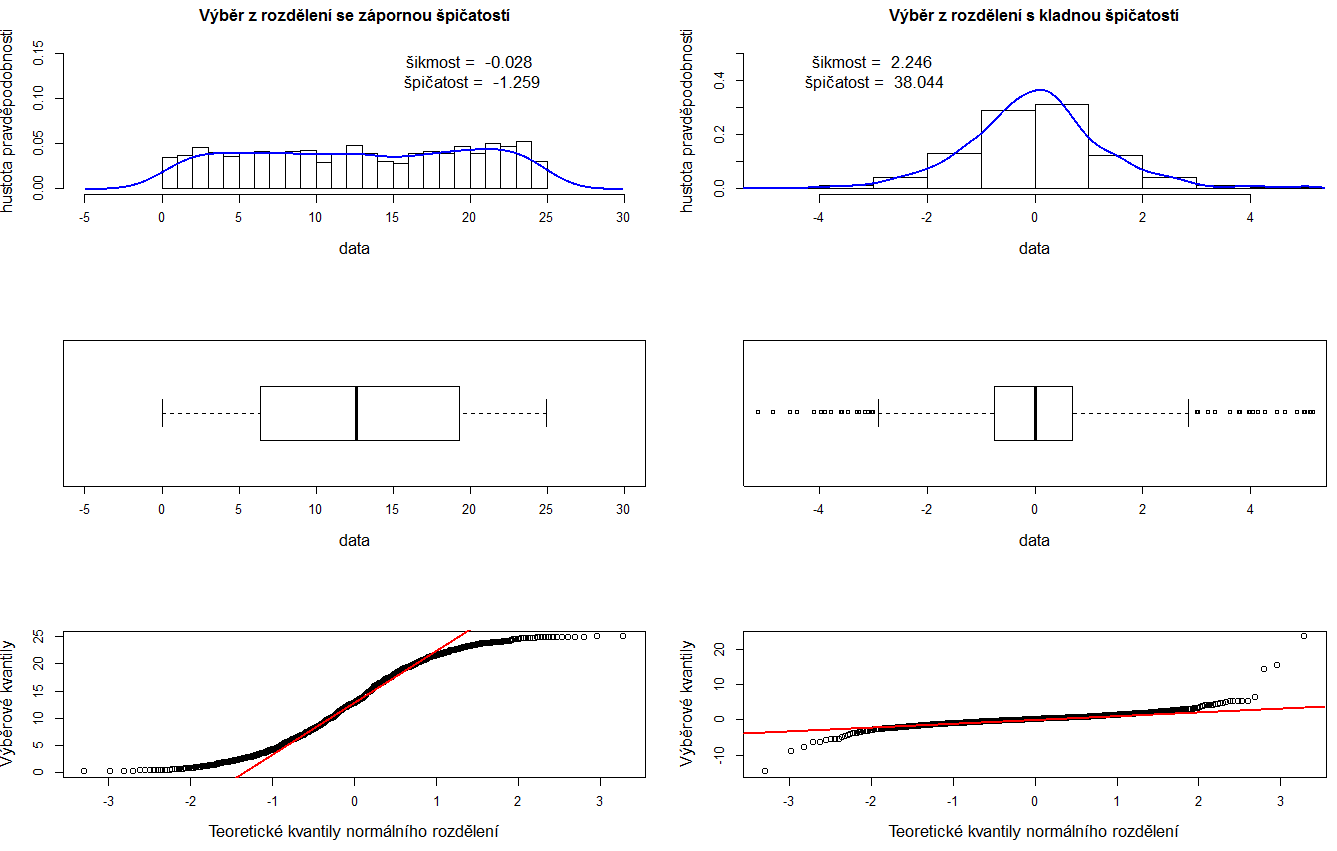 Litschmannová Martina, 2020
Máme data - a co dál?
145 / 152
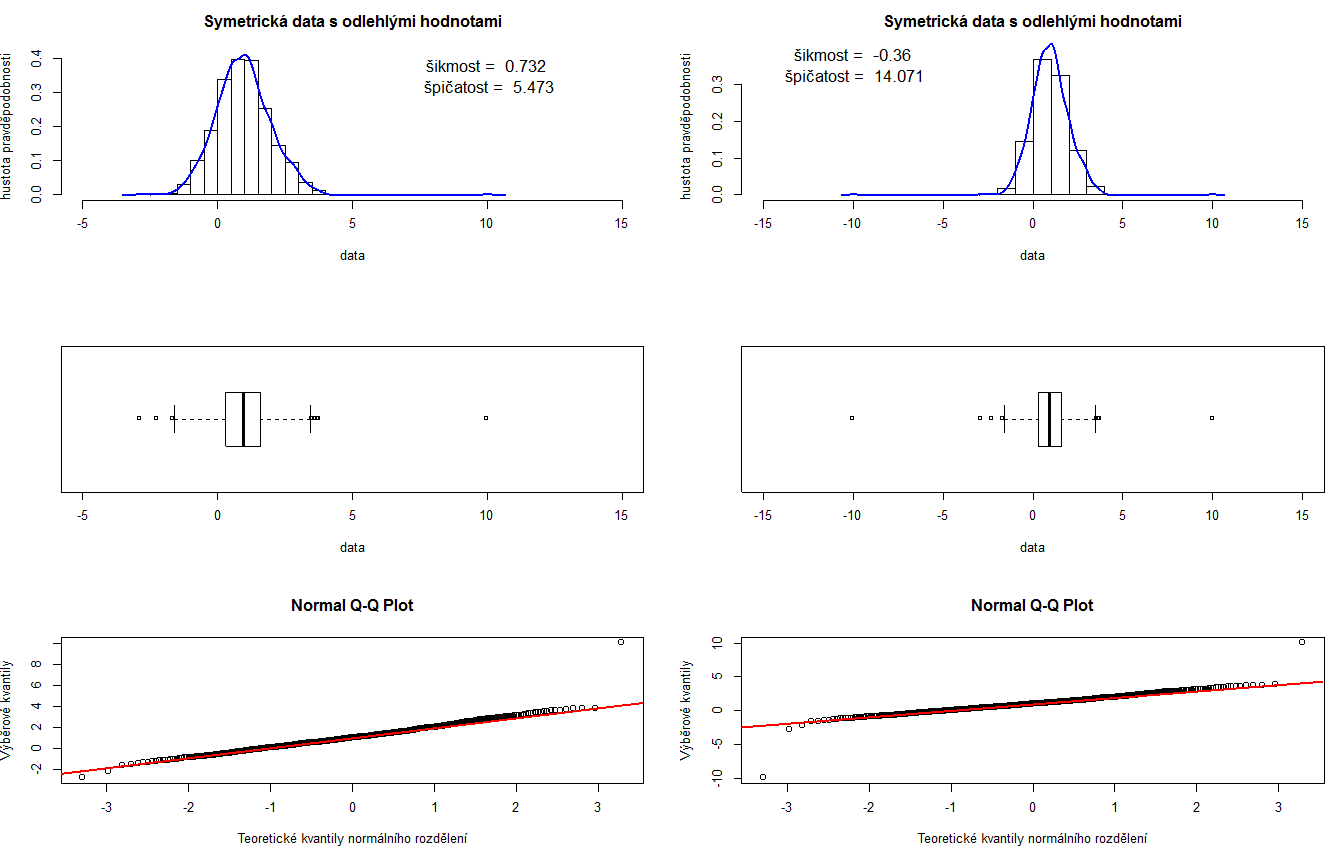 Litschmannová Martina, 2020
Máme data - a co dál?
146 / 152
Jak empiricky na základě metod explorační analýzy
ověřit možnou shodu rozptylů dvou populací?
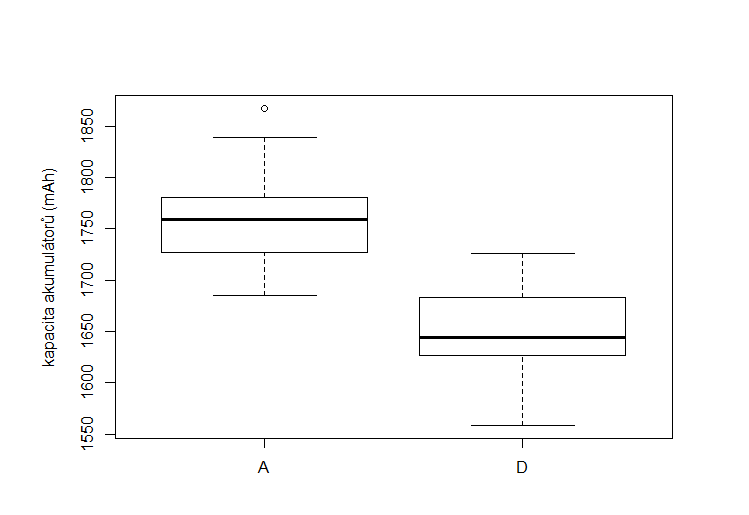 Litschmannová Martina, 2020
Máme data - a co dál?
147 / 152
Jak empiricky na základě metod explorační analýzy
ověřit možnou shodu rozptylů dvou populací?
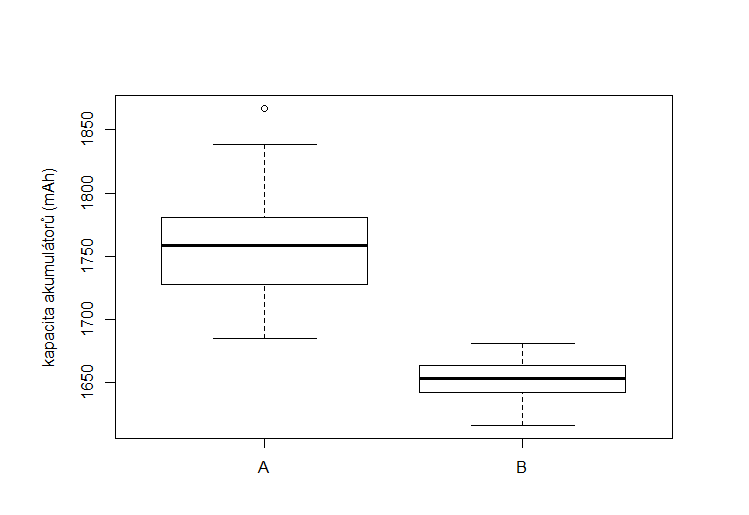 Litschmannová Martina, 2020
Máme data - a co dál?
148 / 152
Pár tipů pro zpracování domácích úkolů
Litschmannová Martina, 2020
Máme data - a co dál?
149 / 152
„Příliš barviček škodí dobrému dojmu…“
Každá tabulka a každý obrázek musí mít výstižný titulek!
Nezařazujte tabulky a obrázky, na něž se v dalším textu neodkazujete.
Tabulky a grafy by měly být v „myšlenkovém“ souladu.
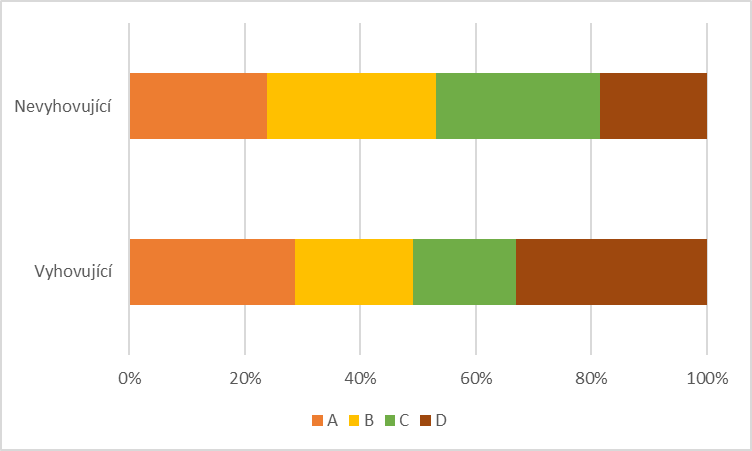 Litschmannová Martina, 2020
Máme data - a co dál?
150 / 152
Tab. 1: Zastoupení různých typů akumulátorů (dle kvality) pro jednotlivé výrobce
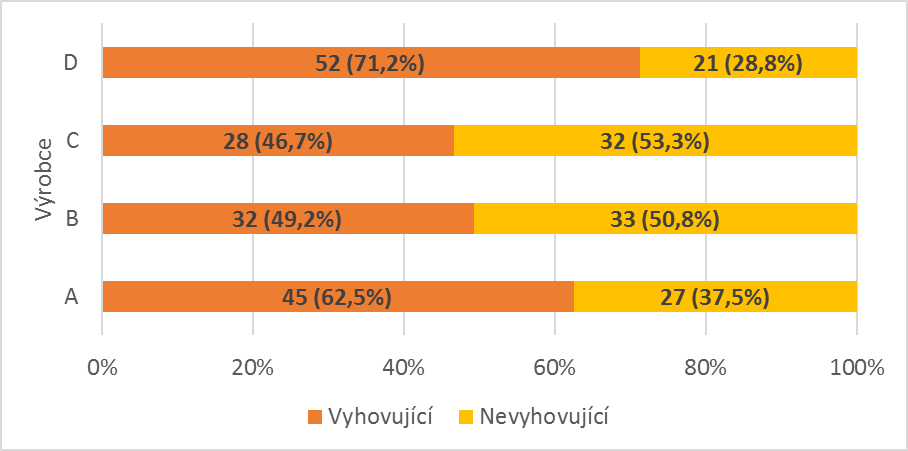 Obr. 1: Zastoupení různých typů akumulátorů (dle kvality) pro jednotlivé výrobce
Litschmannová Martina, 2020
Máme data - a co dál?
151 / 152
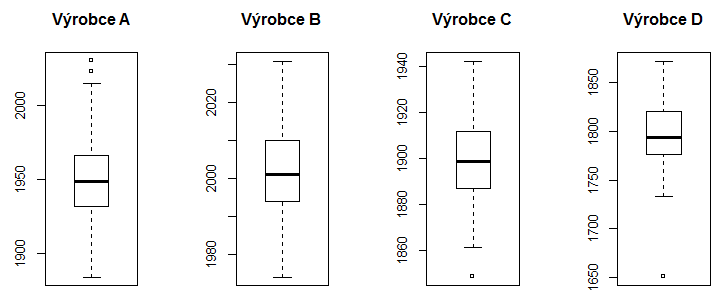 Každá tabulka a každý obrázek musí mít výstižný titulek!
Standardní součástí grafů je popis os.
Chceme-li grafy používat k vzájemnému porovnávání výsledků, snažíme se používat stejné rozsahy os.
Obr. 2 : Krabicové grafy výrobců
Litschmannová Martina, 2020
Máme data - a co dál?
152 / 152
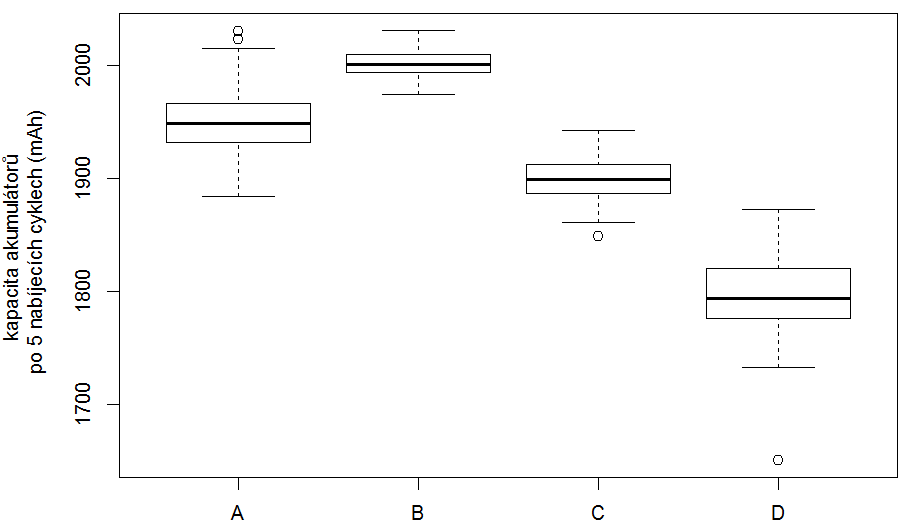 Obr. 2 : Srovnání kapacit akumulátorů po 5 nabíjecích cyklech (mAh) dle výrobců (krabicový graf)
Litschmannová Martina, 2020
Máme data - a co dál?
153 / 152
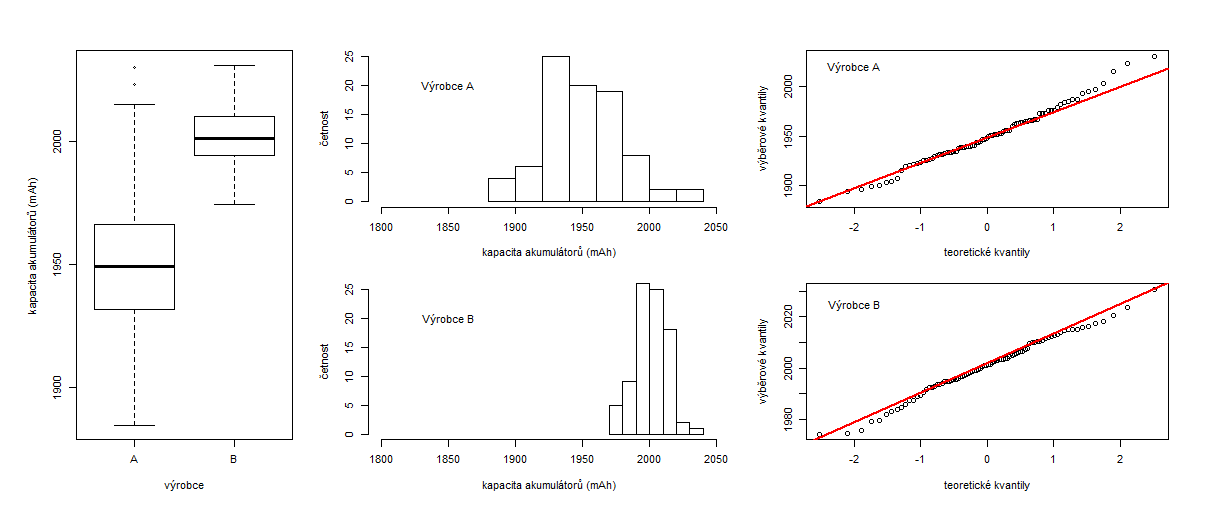 Naučte se grafy efektivně kombinovat!
Obr. 3 : Srovnání kapacit akumulátorů po 5 nabíjecích cyklech (mAh) výrobců A a B
Litschmannová Martina, 2020
Máme data - a co dál?
154 / 152
Děkuji za pozornost!martina.litschmannova@vsb.cz
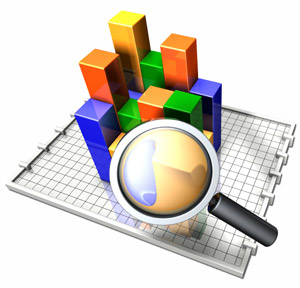 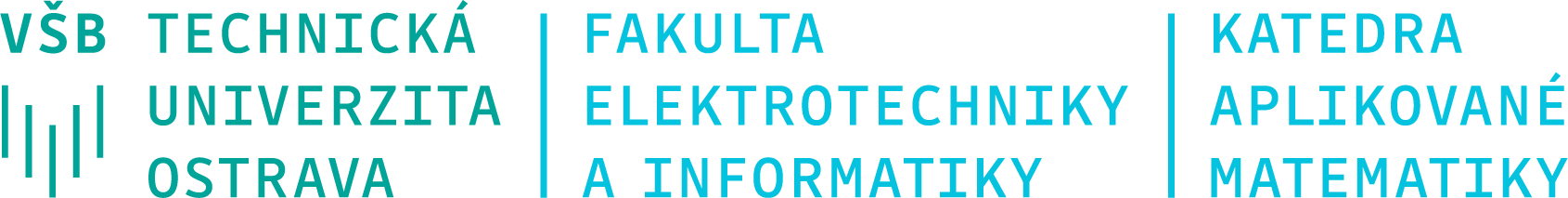